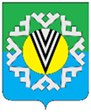 Отчет главы городского поселения Новоаганск о результатах своей деятельности, деятельности администрации городского поселения, в том числе о решении вопросов, поставленных Советом депутатов поселения в 2022 году
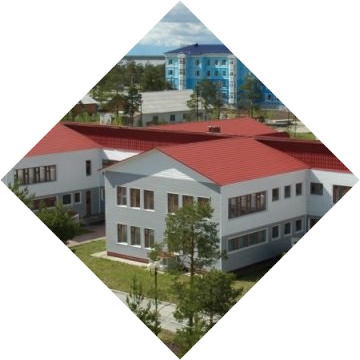 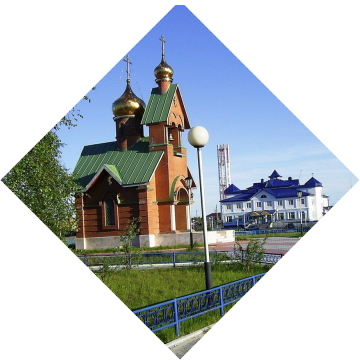 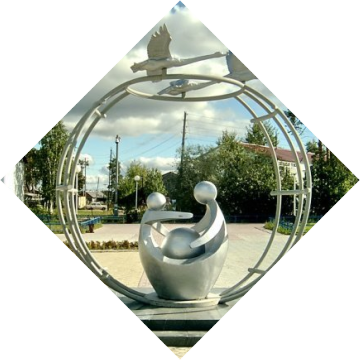 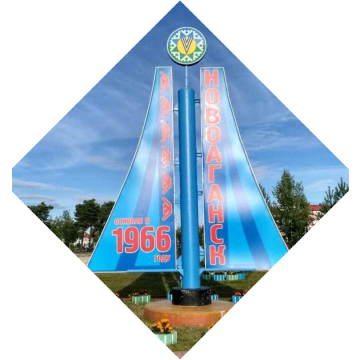 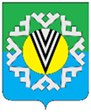 ОСНОВНЫЕ НАПРАВЛЕНИЯ 
ДЕЯТЕЛЬНОСТИ АДМИНИСТРАЦИИ
повышение уровня и качества жизни населения;
-  сокращение непригодного для проживания жилищного фонда;
-  создание условий для устойчивого развития малого и среднего предпринимательства;
-  обеспечение сбалансированности бюджета поселения, эффективной реализации муниципальных программ;
- повышение качества и доступности муниципальных услуг.
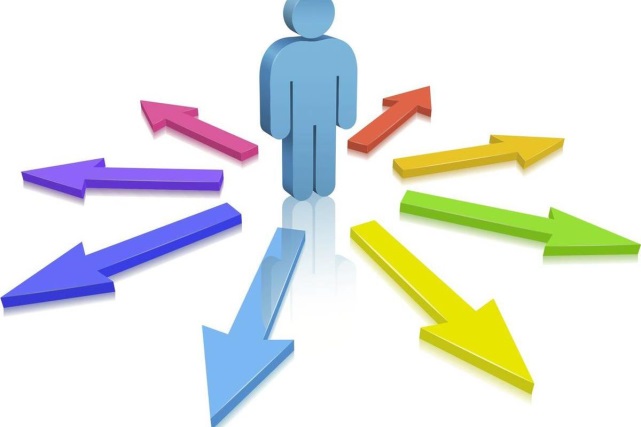 ЗА РОССИЮ, ЗА Президента и  т.д.
Специальная военная операция
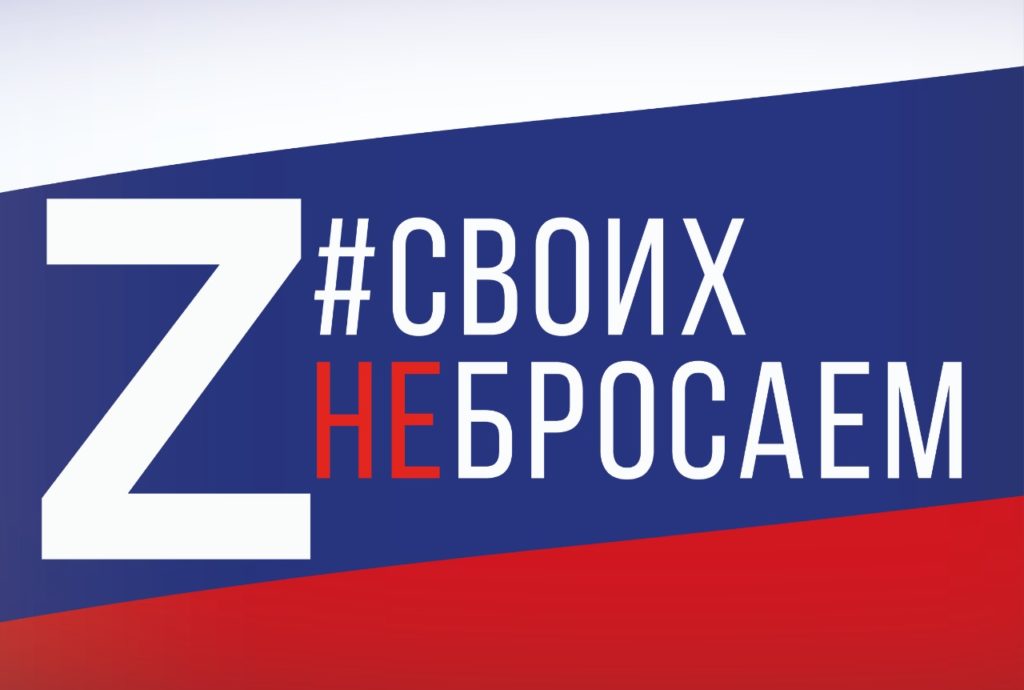 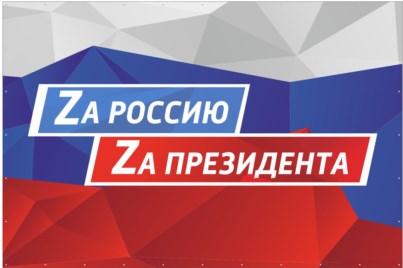 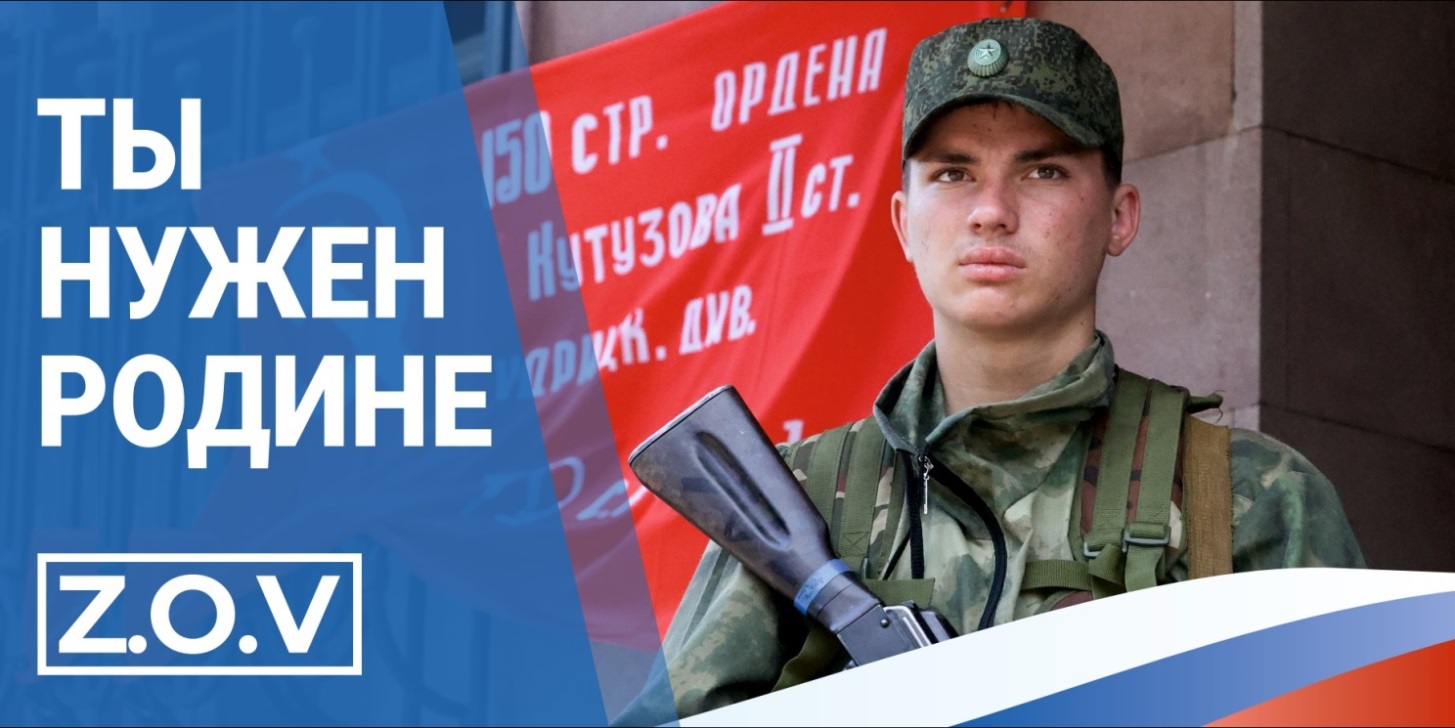 Гуманитарная помощь. Специальная военная операция.
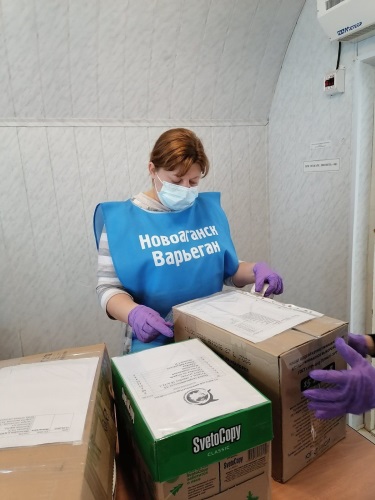 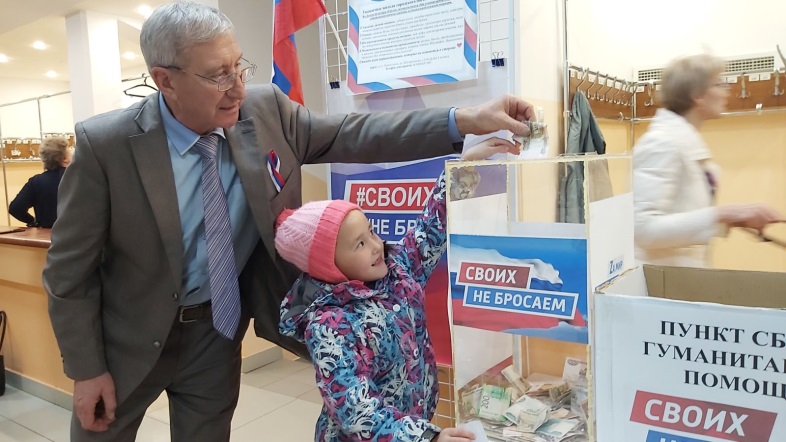 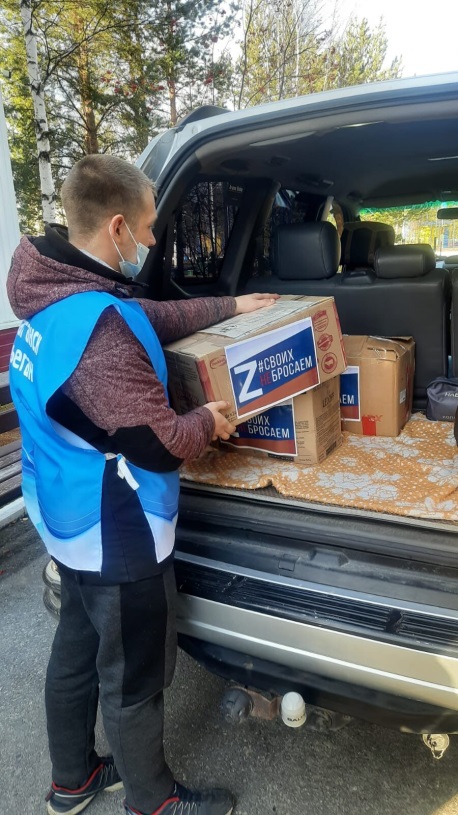 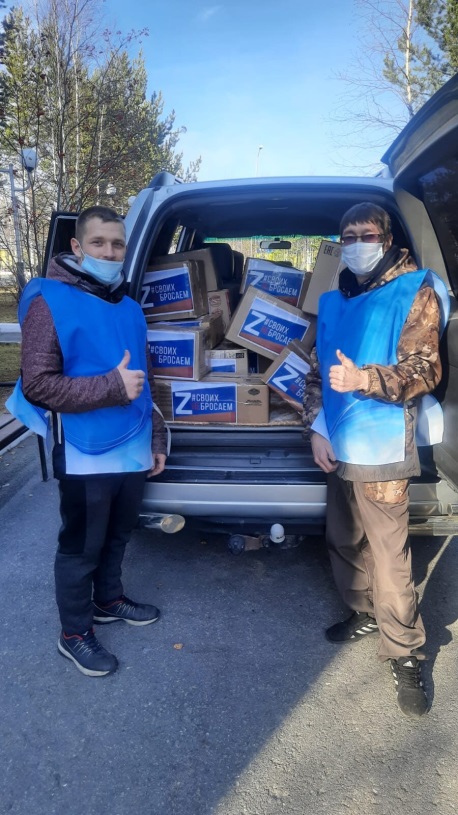 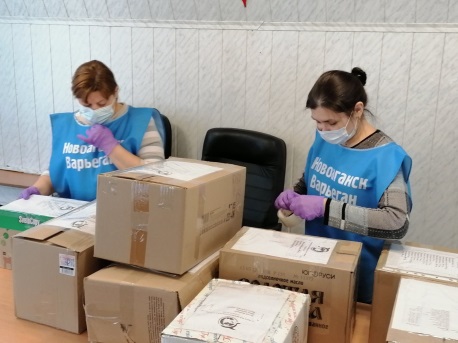 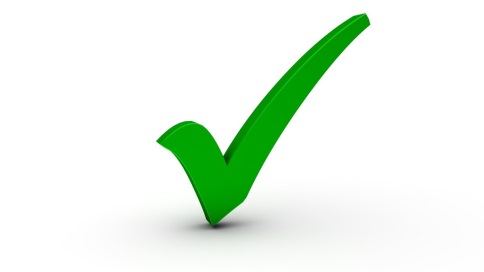 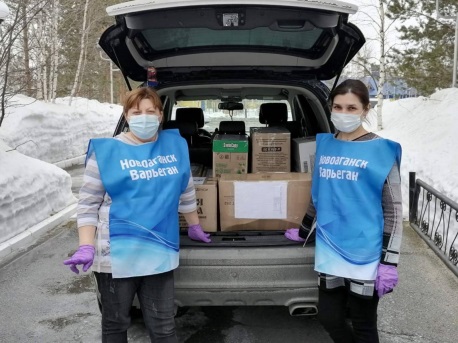 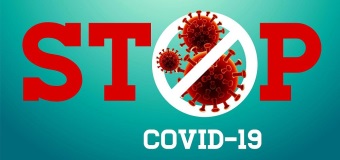 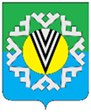 Меры по предупреждению завоза и распространения новой коронавирусной инфекции, вызванной COVID-19
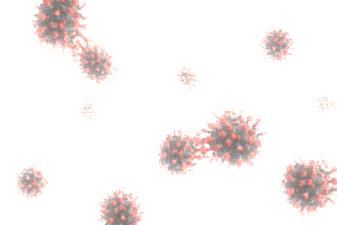 Утверждён план - график проведения проверок в объектах потребительского рынка  совместно с волонтёрами на предмет соблюдения требований Роспотребнадзора и организовано их исполнение.
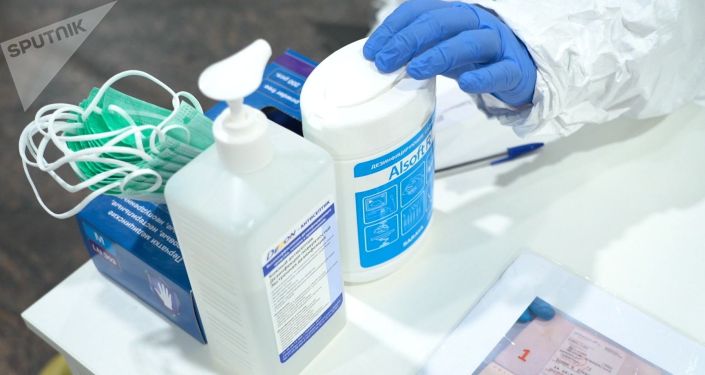 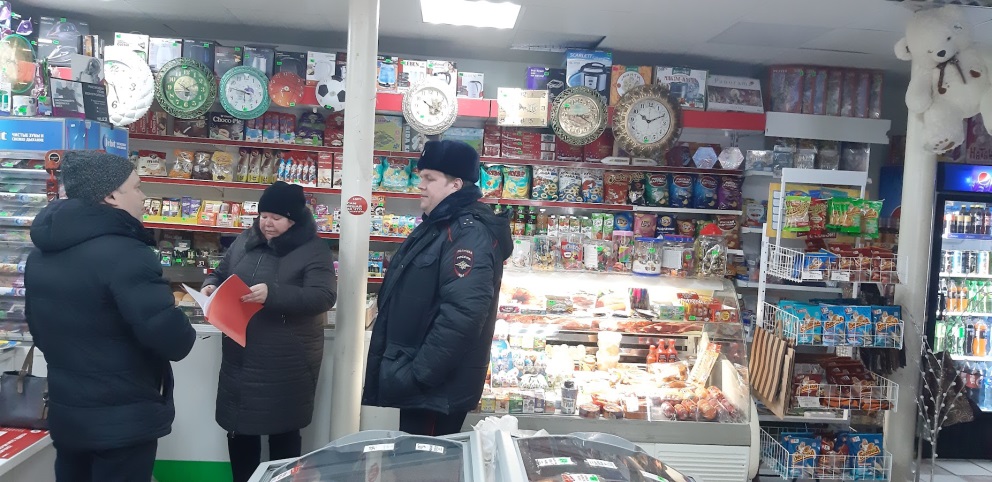 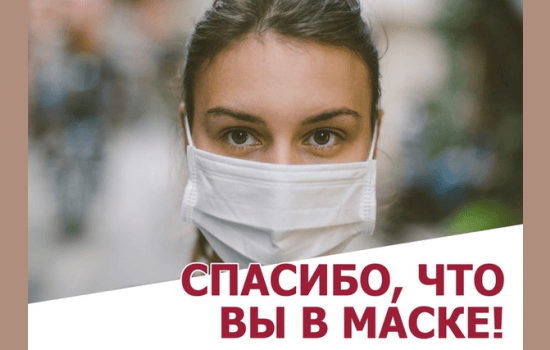 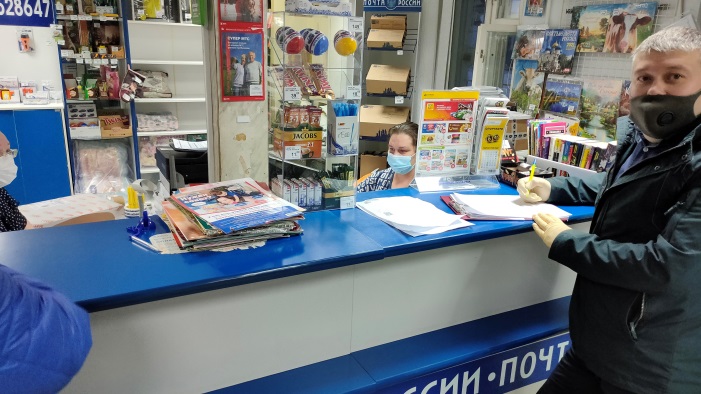 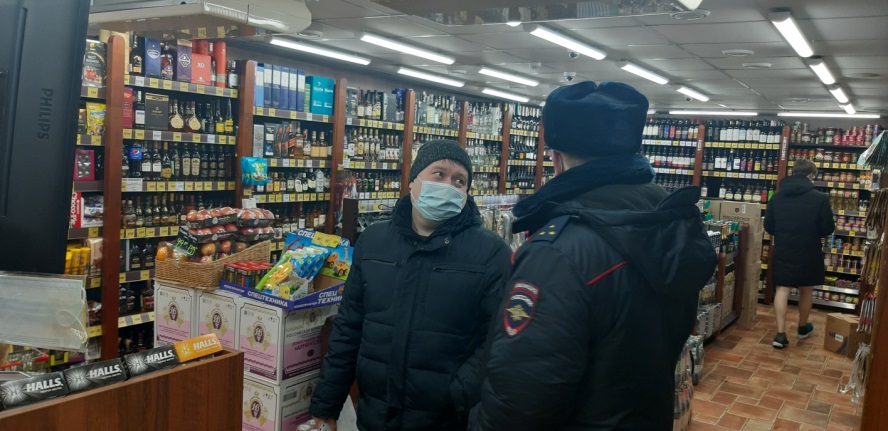 Волонтеры районного отделения волонтерской организации «Рука помощи»
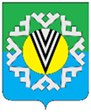 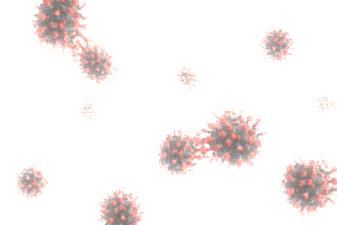 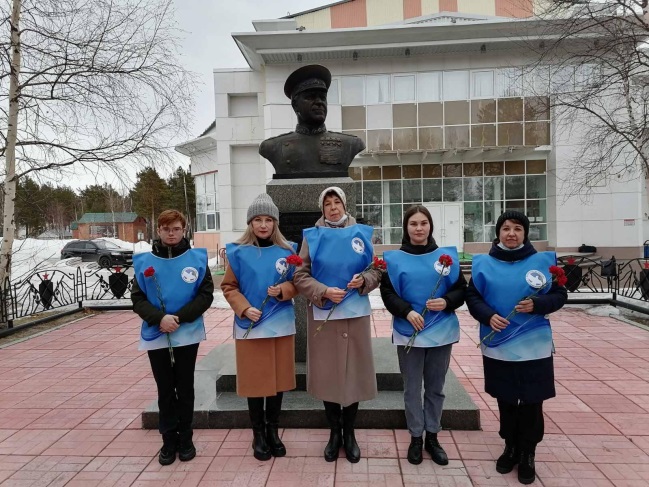 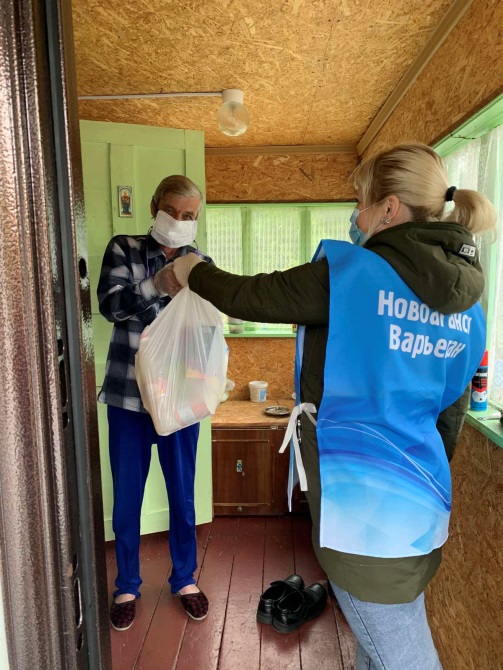 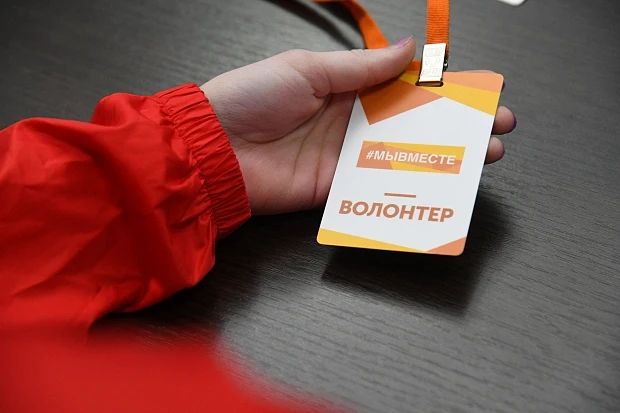 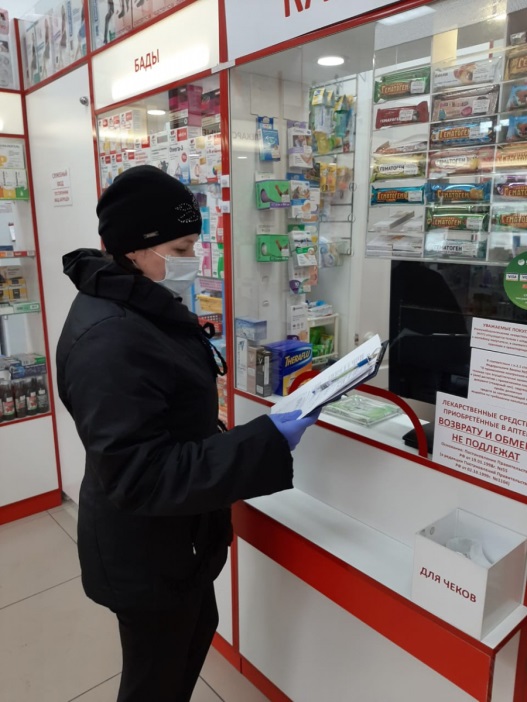 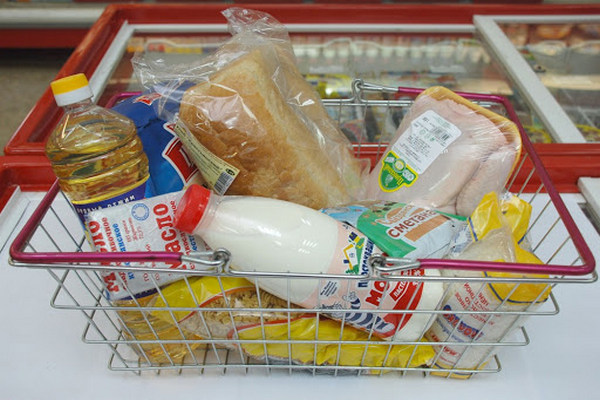 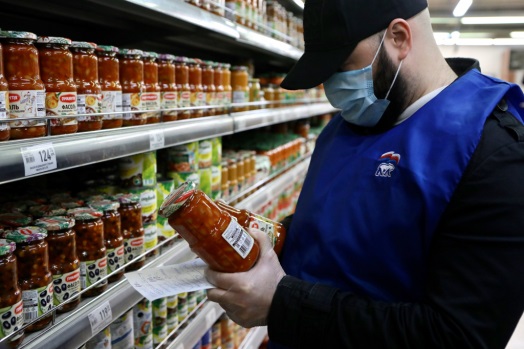 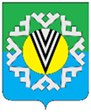 УКАЗ ПРЕЗИДЕНТА РФ
В рамках исполнения Указа Президента Российской Федерации 
от 07.05.2018 № 204 «О национальных целях и стратегических задачах развития Российской Федерации на период до 2024 года» городское поселение Новоаганск участвует в реализации мероприятий и достижении целевых показателей  следующих национальных проектов:
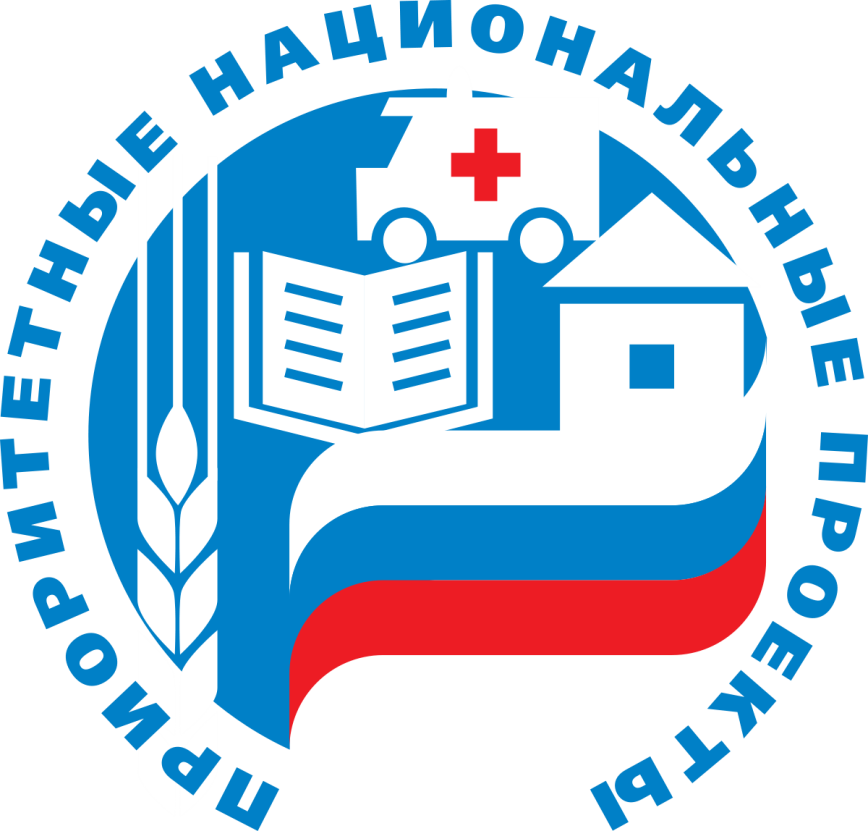 «Жильё и 
городская среда»
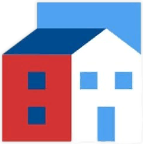 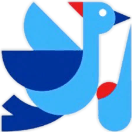 «Демография»
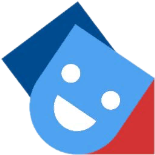 «Культура»
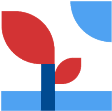 «Экология»
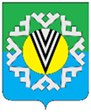 ДЕМОГРАФИЯ
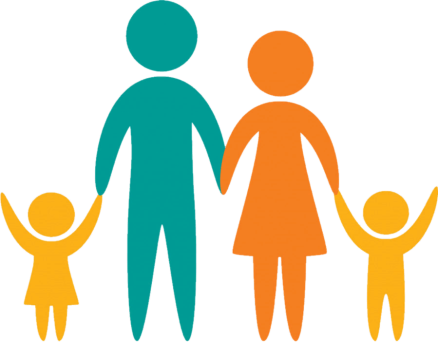 По состоянию на 01.01.2022 численность населения городского поселения Новоаганск составила 9 940 человек
Структура населения городского поселения Новоаганск
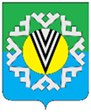 УРОВЕНЬ ЖИЗНИ НАСЕЛЕНИЯ
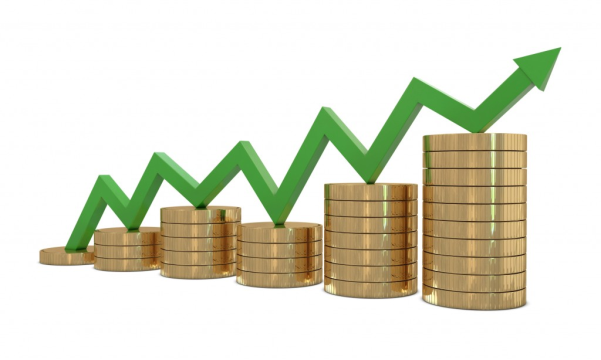 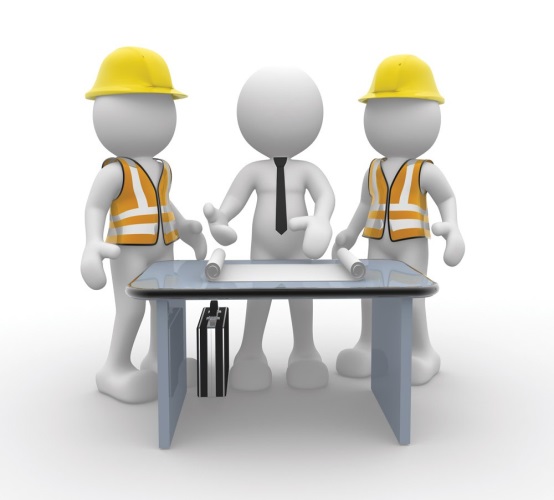 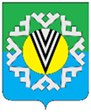 РЫНОК ТРУДА
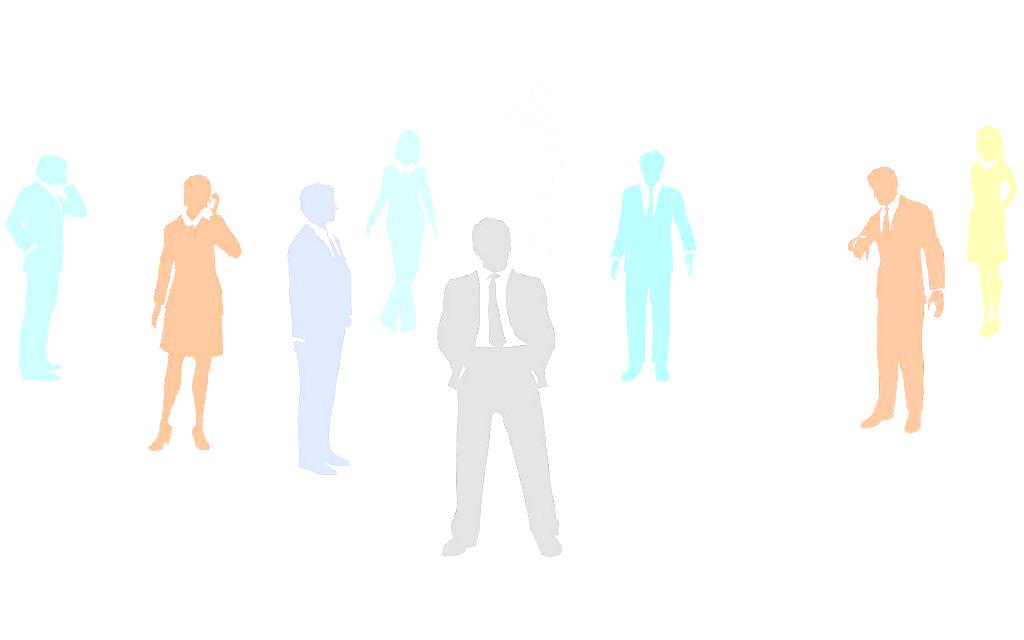 Численность населения занятого в экономике городского поселения - 3 784 человека
На территории поселения отсутствует задолженность по оплате труда в организациях и предприятиях различных форм собственности.
Показатели безработицы 
в 2018 – 2022 годах
По результатам реализации государственной программы ХМАО – Югры «Содействие занятости населения в Ханты-Мансийском автономном округе – Югре на 2018-2025 годы и на период до 2030 года» трудоустроено 
33 человека.
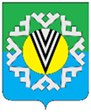 НАЛОГ  НА ПРОФЕССИОНАЛЬНЫЙ ДОХОД
Количество плательщиков налога на профессиональную деятельность на территории поселения составляет 208 человек.
208
126
2021 год
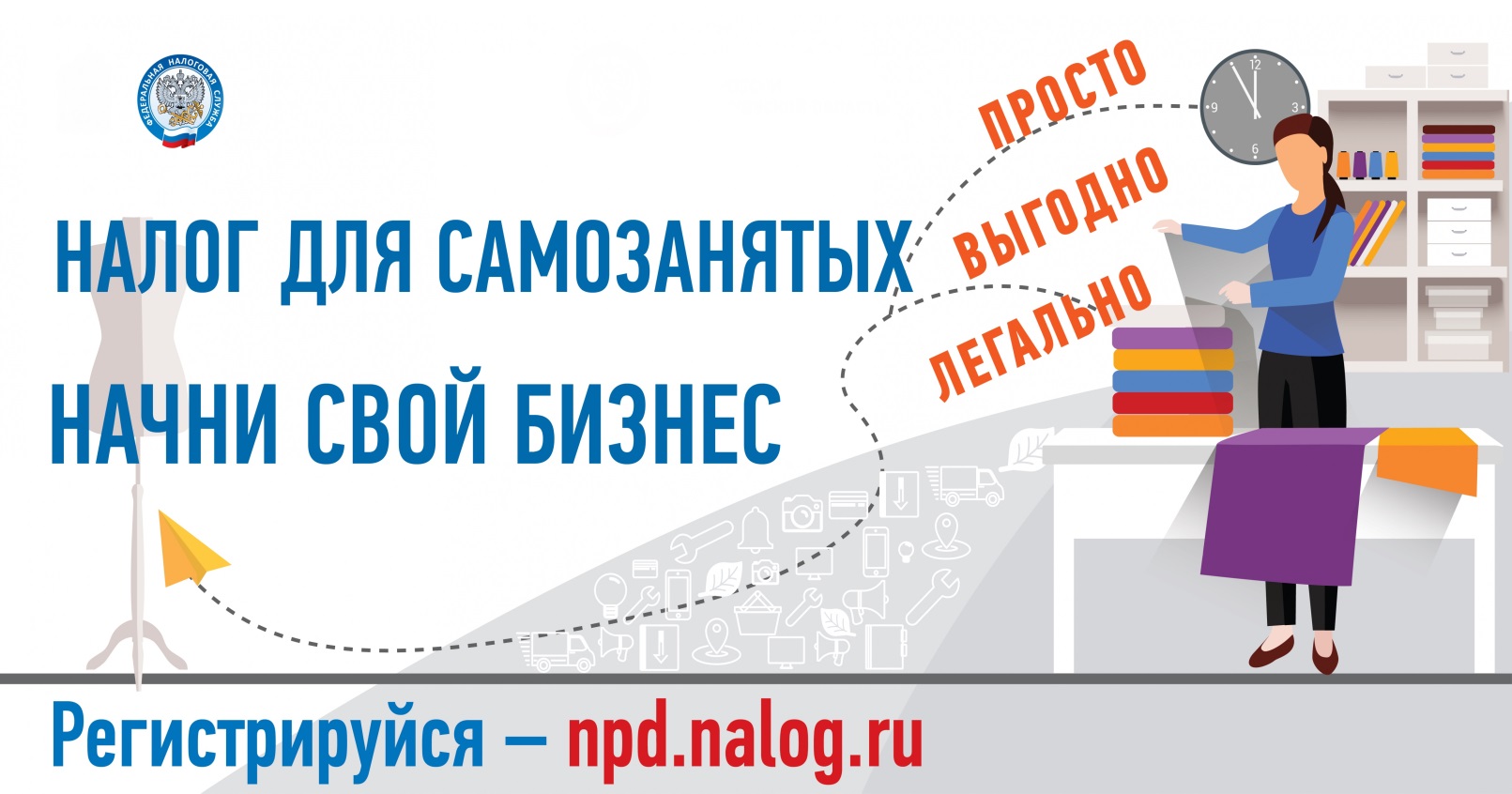 34
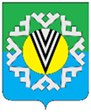 МАЛЫЙ БИЗНЕС
Численность работающих в малом бизнесе
Среднесписочная численность работающих на предприятиях малого бизнеса
Среднесписочная численность работающих у индивидуальных предпринимателей
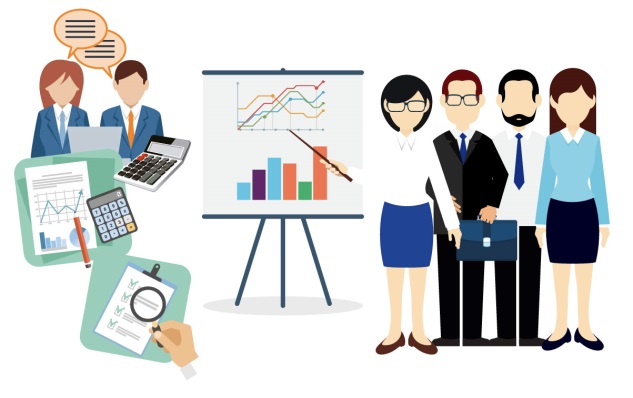 По результатам конкурентных процедур в 2022 году администрацией поселения заключен 41 контракт с субъектами малого бизнеса.
Задача, поставленная Губернатором автономного округа по увеличению доли закупок у малого и среднего бизнеса до 35 % успешно выполнена. В городском поселении Новоаганск доля закупок у малого и среднего бизнеса составила 83,7 % от совокупного объёма закупок.
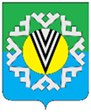 НАЦИОНАЛЬНЫЙ ПРОЕКТ  «ДЕМОГРАФИЯ»
Перечень региональных проектов, 
входящих в состав портфеля
С целью увеличения продолжительности жизни,   улучшения демографической ситуации,   в рамках портфеля проектов «Демография» городское поселение Новоаганск принимает участие в достижении показателей регионального проекта:
«СПОРТ – НОРМА  ЖИЗНИ»
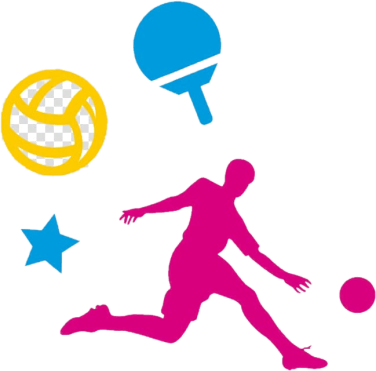 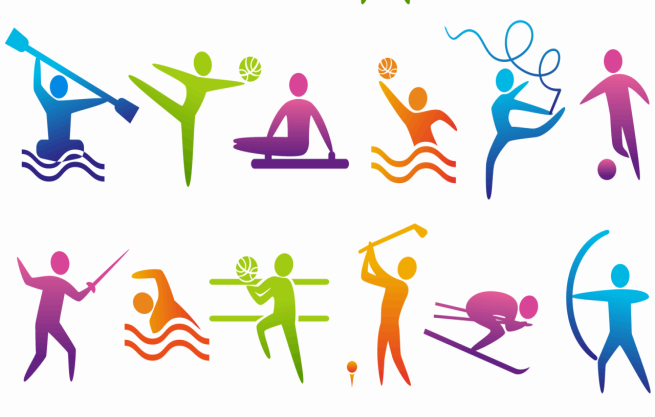 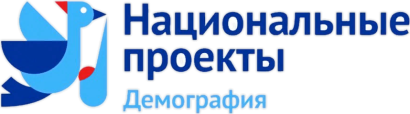 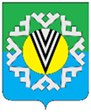 СПОРТ – НОРМА ЖИЗНИ
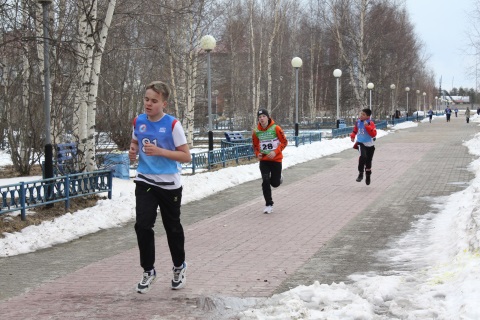 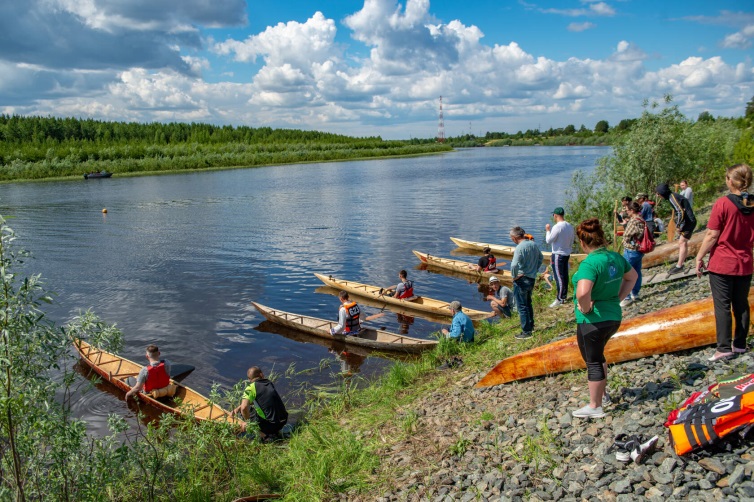 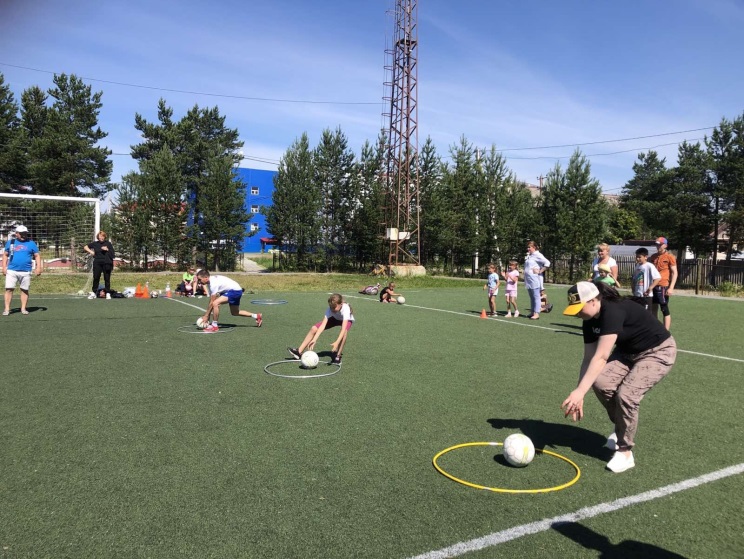 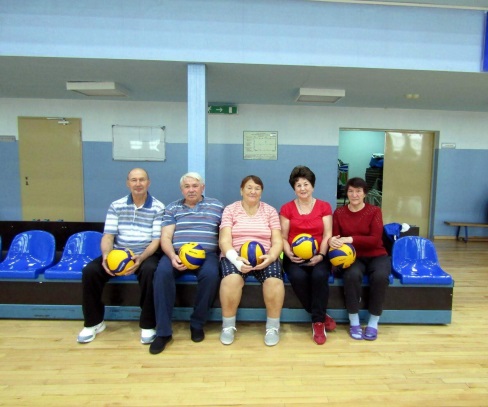 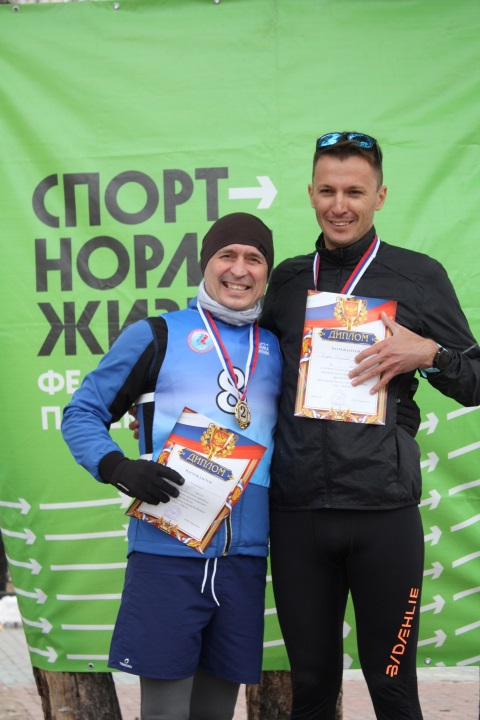 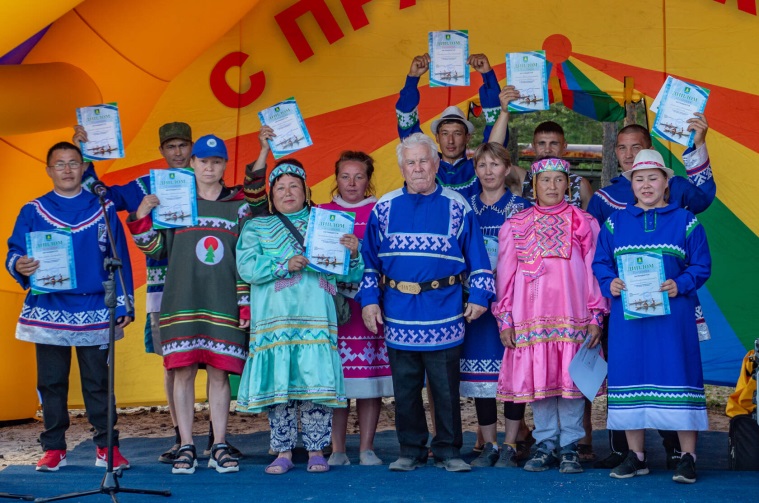 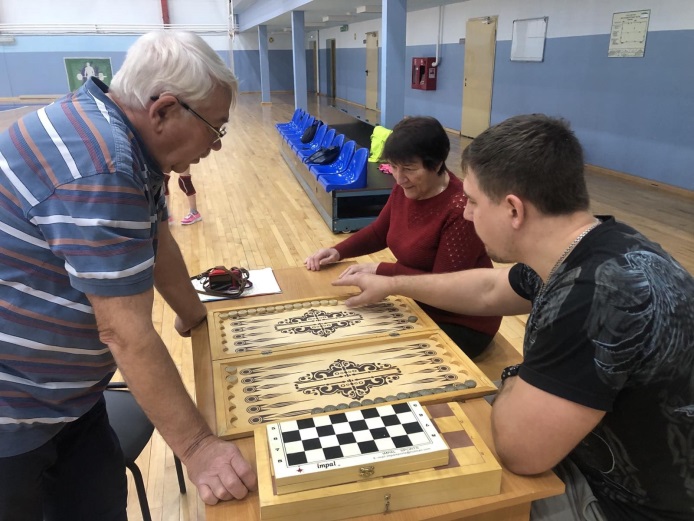 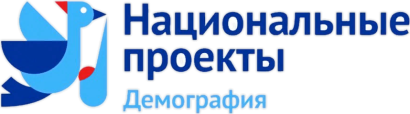 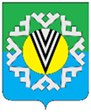 СПОРТ – НОРМА ЖИЗНИ
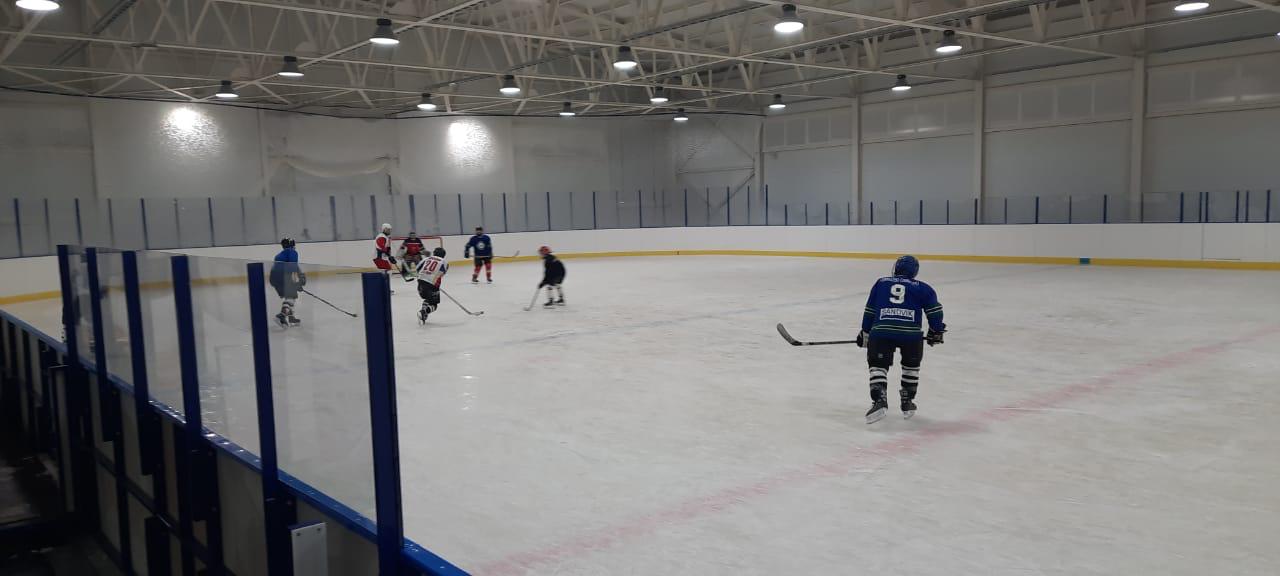 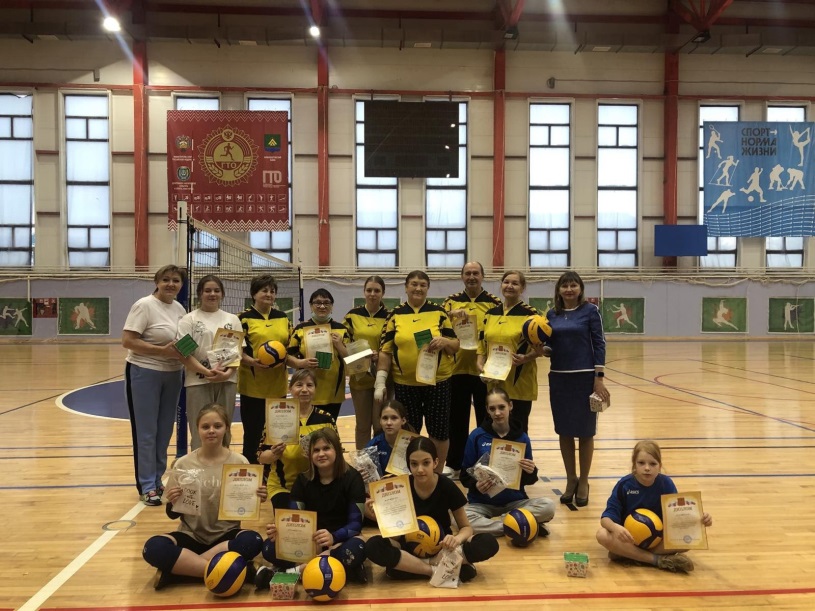 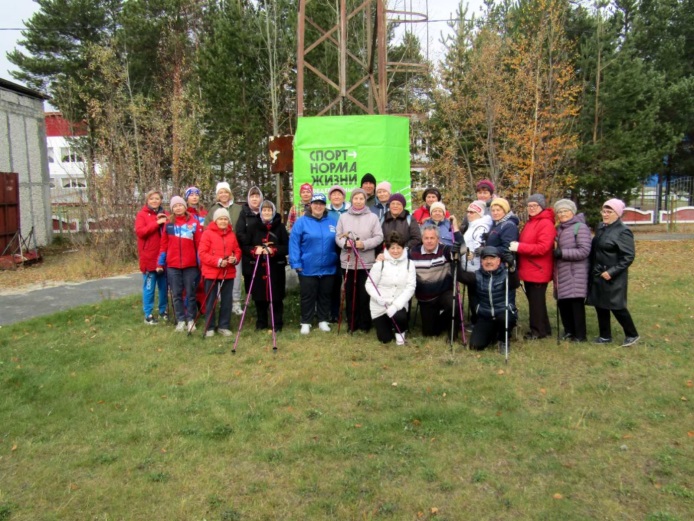 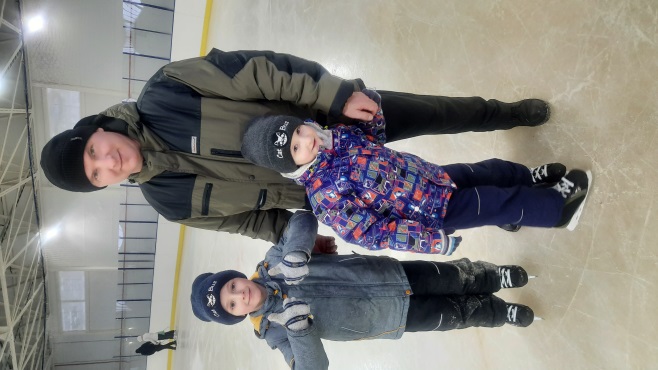 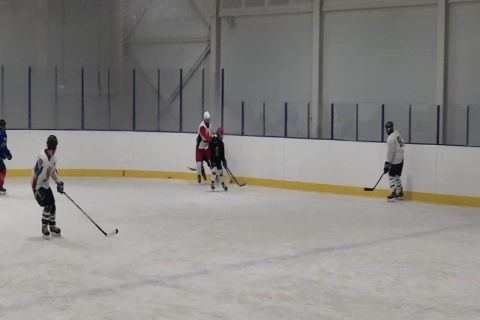 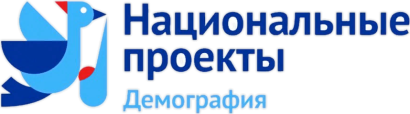 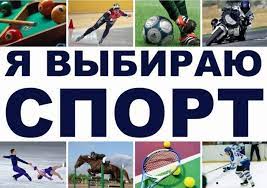 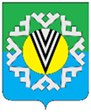 СПОРТ – НОРМА ЖИЗНИ
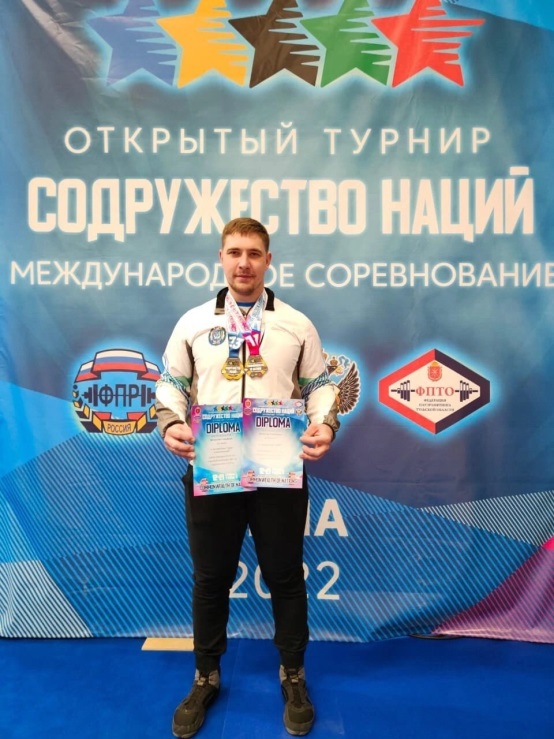 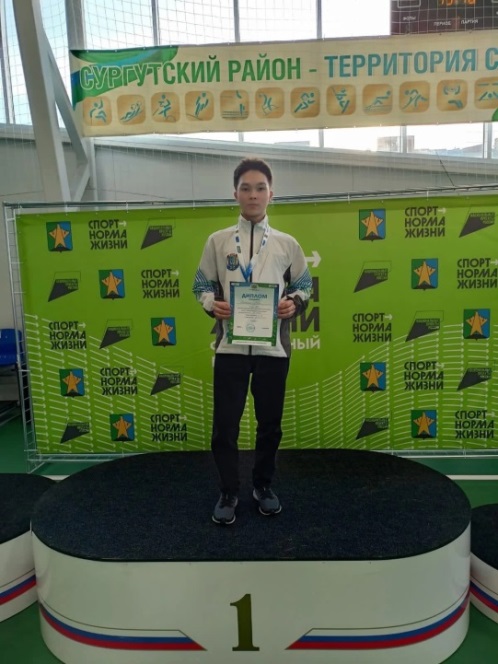 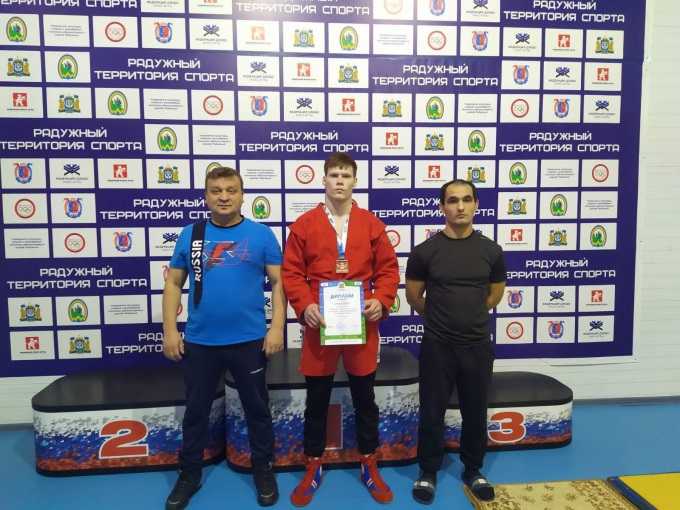 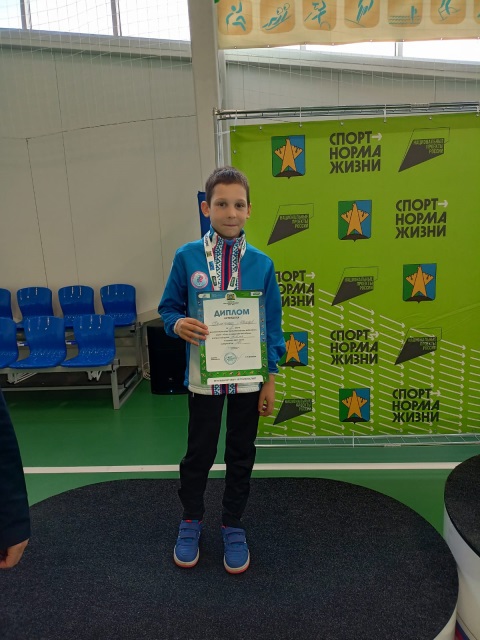 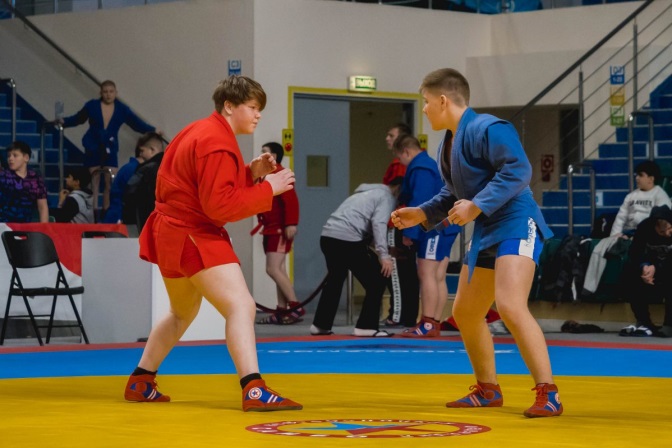 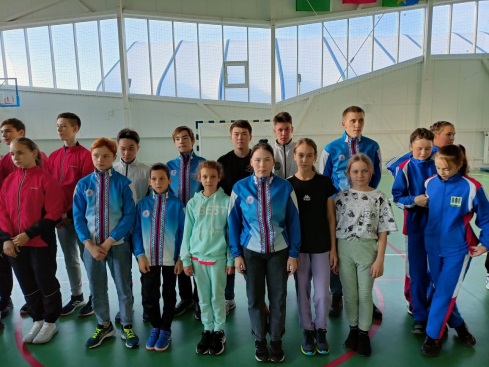 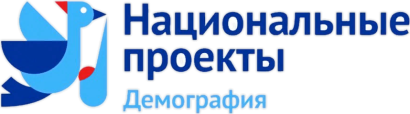 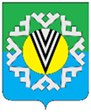 НАЦИОНАЛЬНЫЙ ПРОЕКТ  «ЖИЛЬЁ И ГОРОДСКАЯ СРЕДА»
Перечень региональных проектов, 
входящих в состав портфеля
Региональный проект «Жильё»
Региональный проект «Обеспечение устойчивого сокращения непригодного для проживания жилищного фонда»
Региональный проект «Формирование комфортной городской среды»
Городское поселение Новоаганск принимает участие в реализации мероприятий регионального проекта:
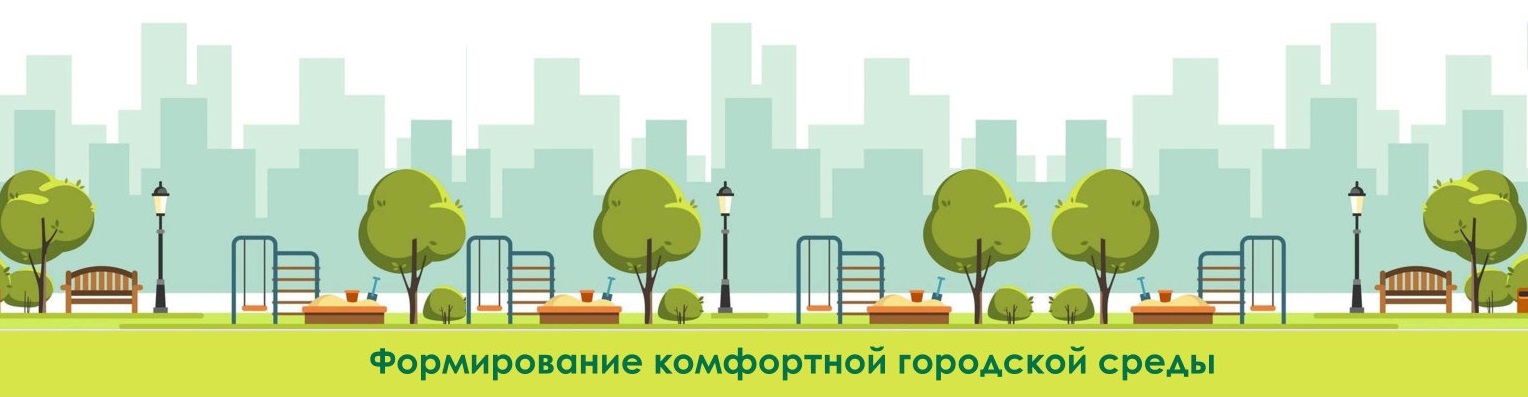 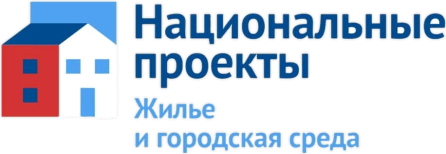 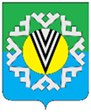 БЛАГОУСТРОЙСТВО
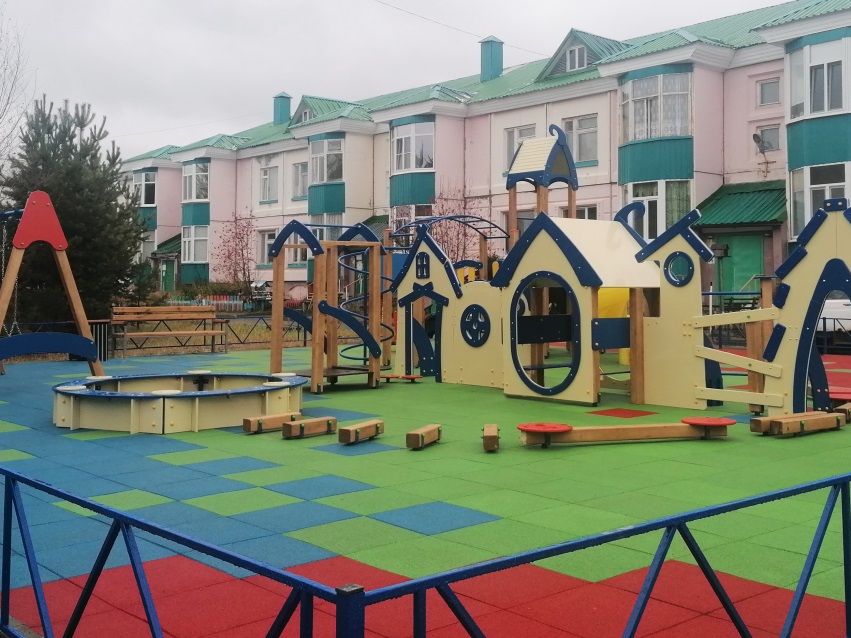 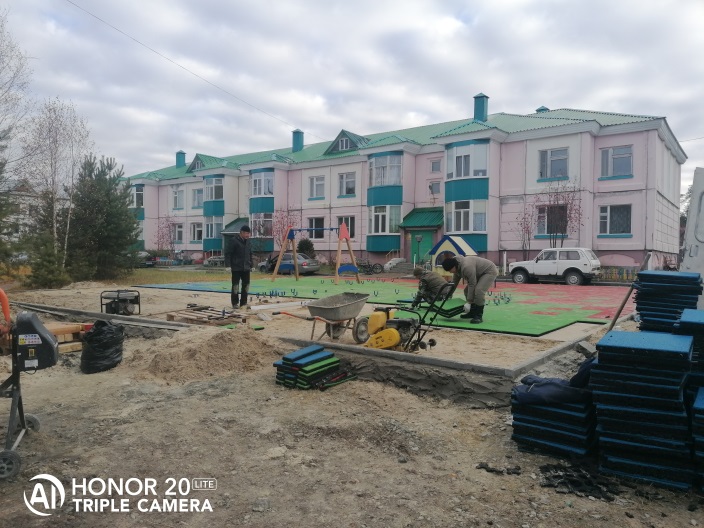 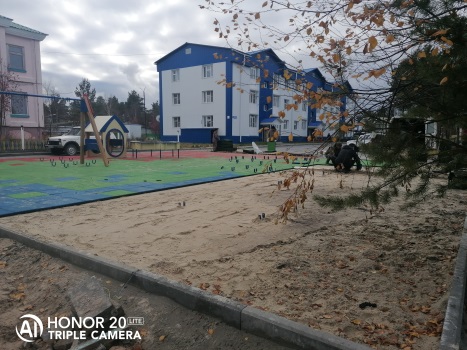 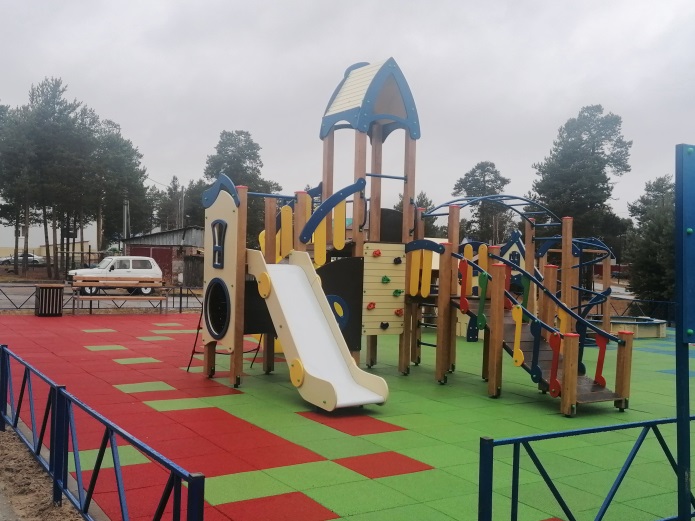 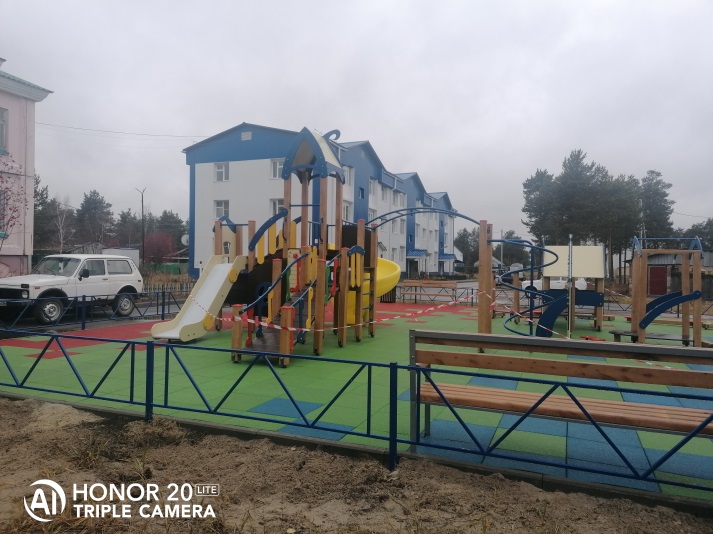 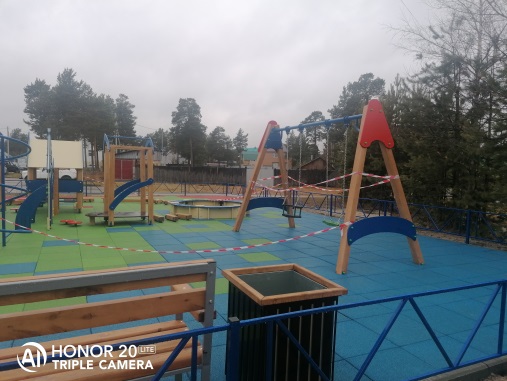 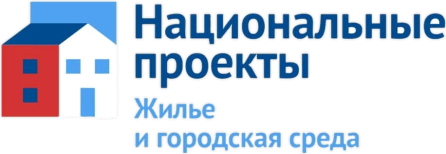 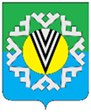 БЛАГОУСТРОЙСТВО
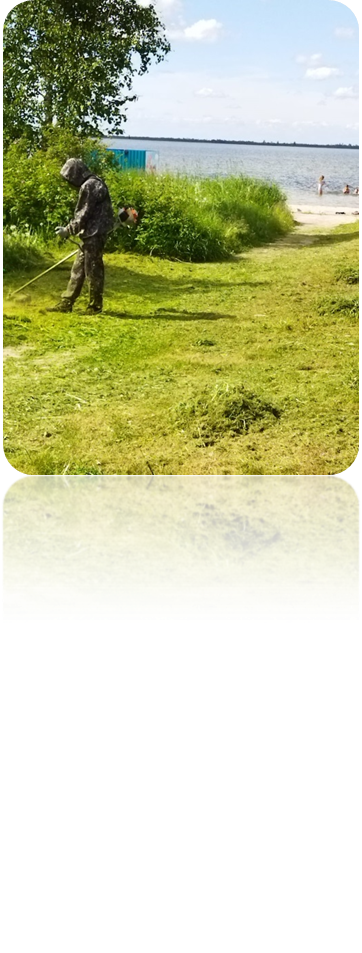 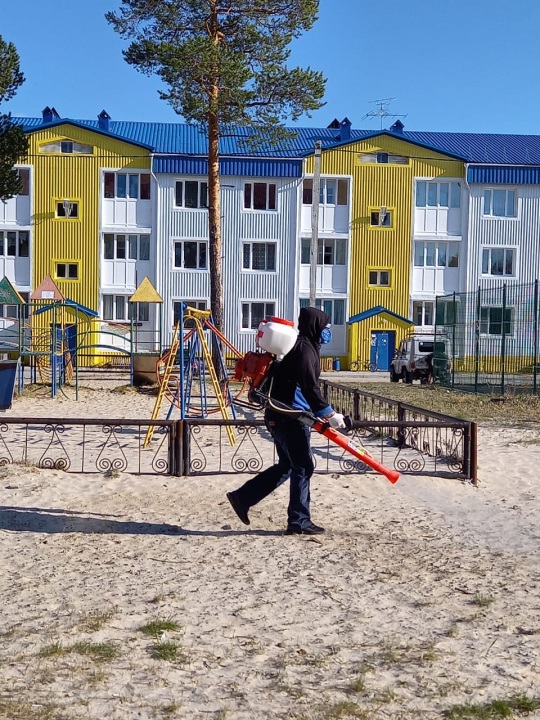 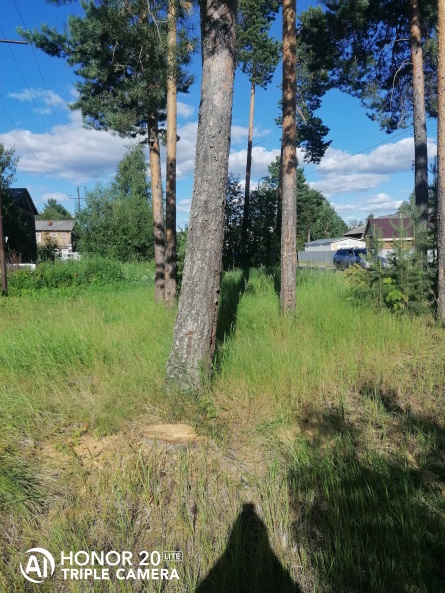 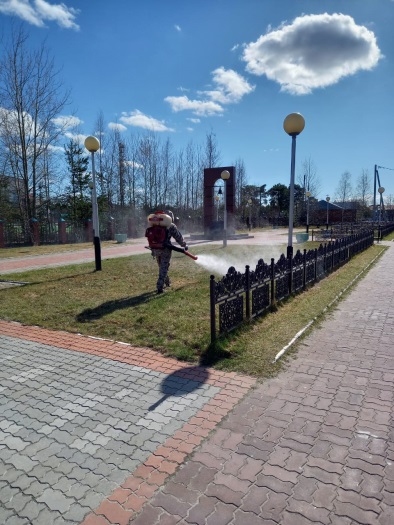 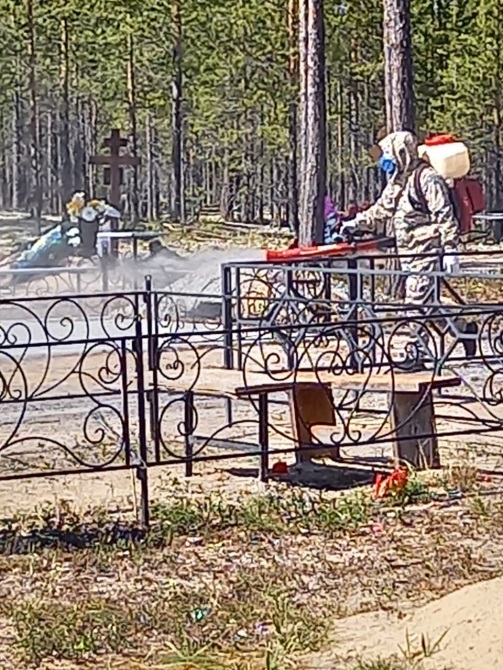 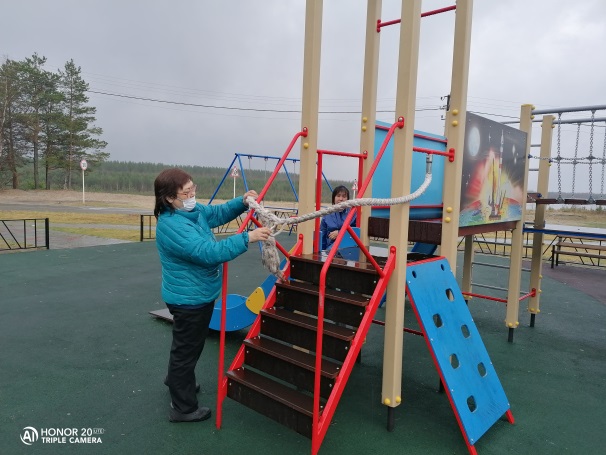 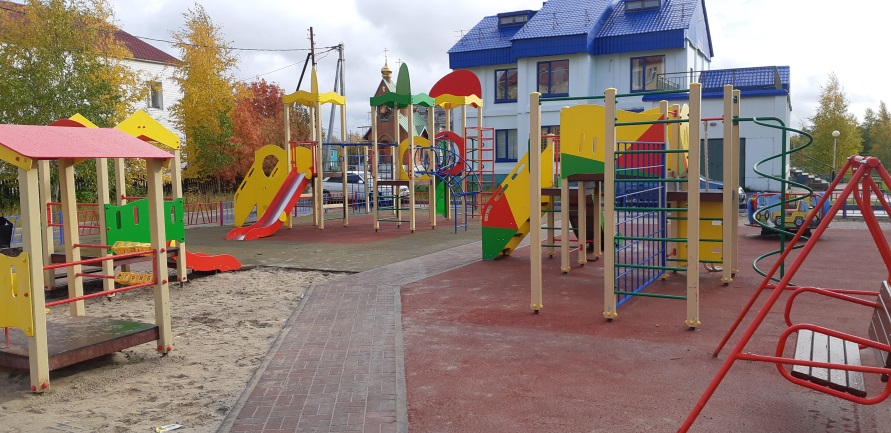 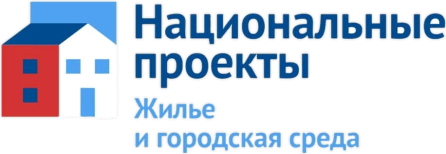 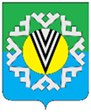 БЛАГОУСТРОЙСТВО
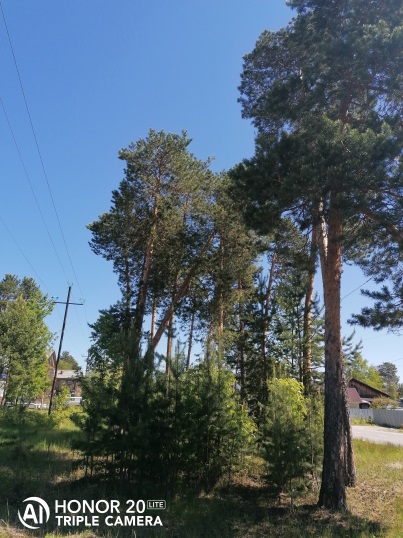 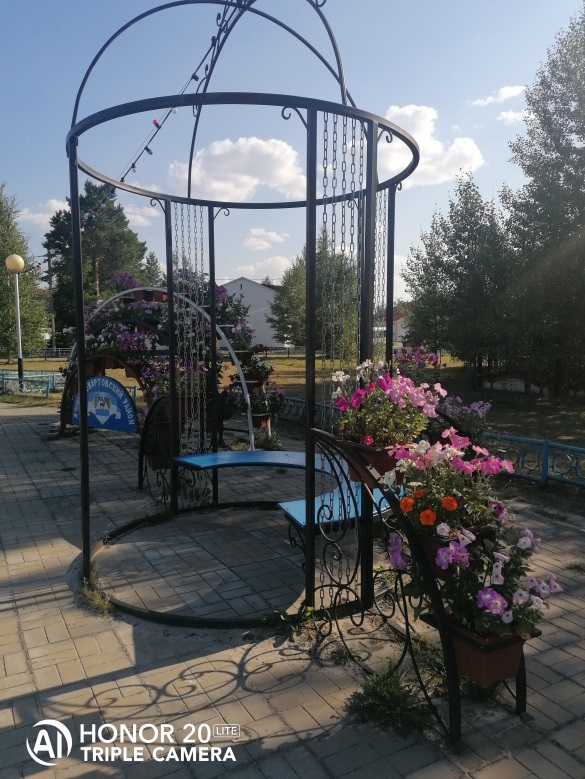 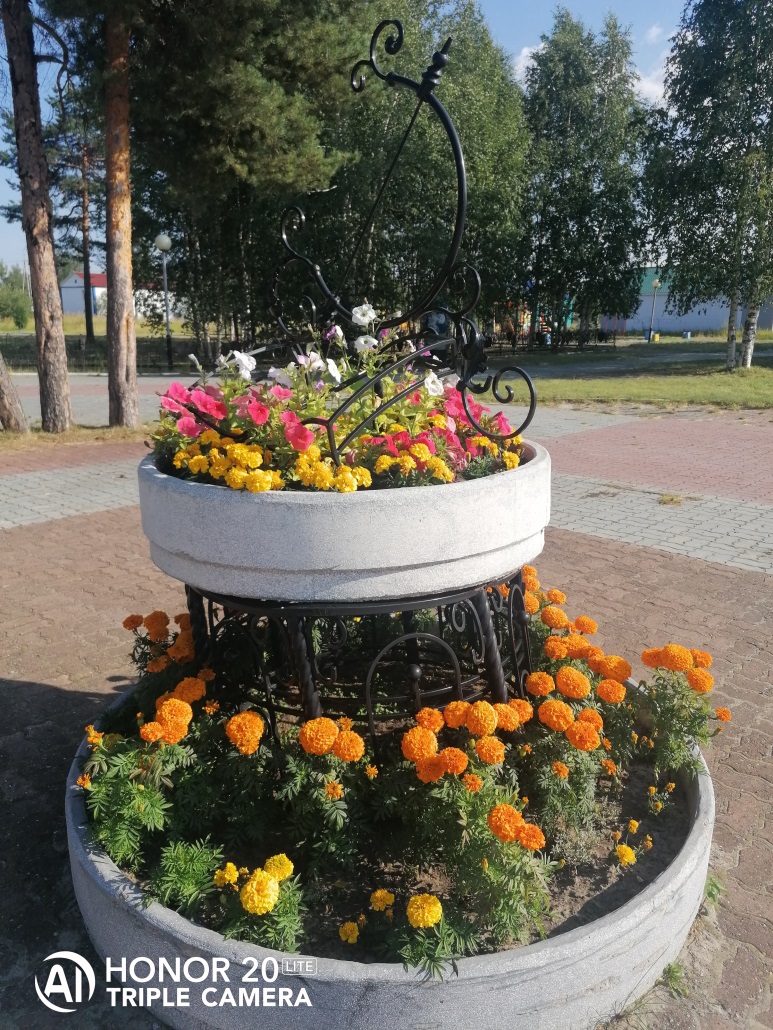 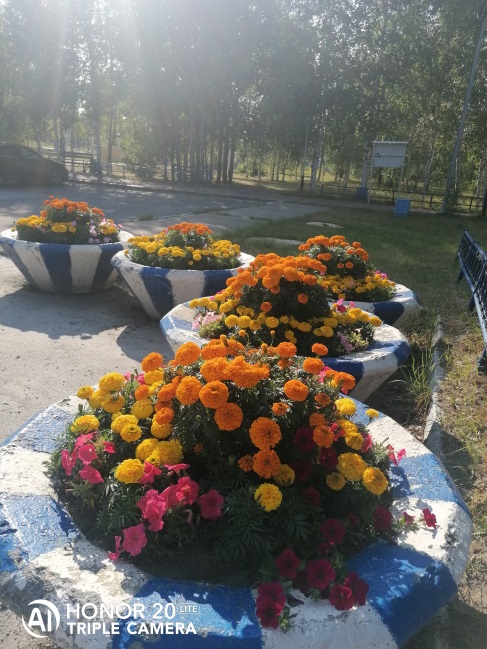 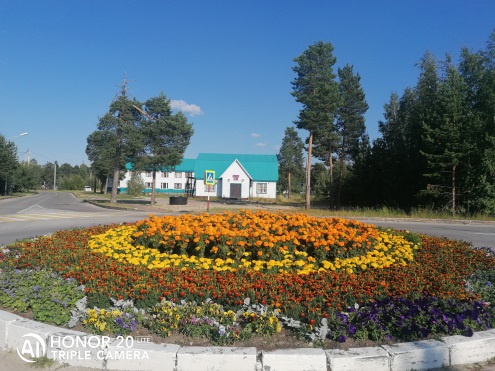 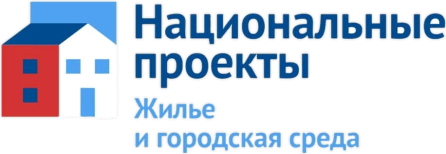 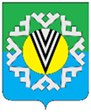 ЖИЛИЩНЫЙ ФОНД
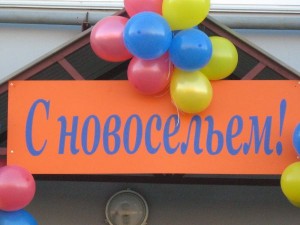 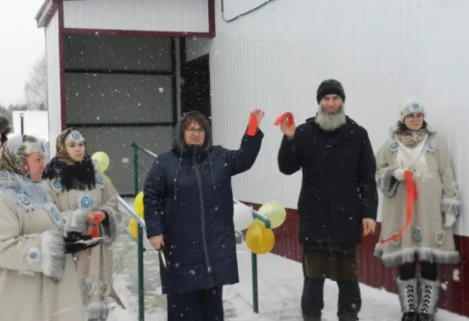 Непригодное для проживания жилье
пгт. Новоаганск
с. Варьеган
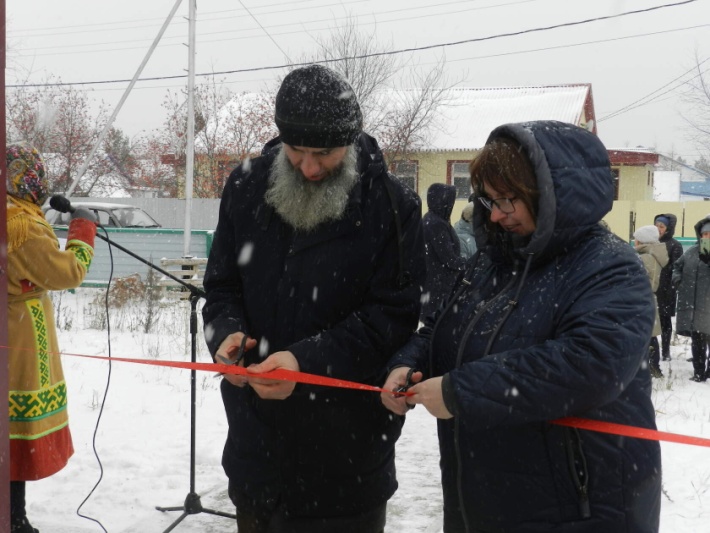 7 717, 6 кв. м., 
в т.ч. 2119,9 кв.м. 
аварийное
531,1 кв. м.
расселено
218,1 кв. м.
подлежит 
расселению
491,9 кв. м.
расселено
894, 8 кв. м.,
в т.ч. 564,8 кв.м. 
аварийное
подлежит 
расселению
4 054,9 кв. м.,
в т.ч. 530,5 кв.м. 
аварийное
Общая площадь жилищного фонда поселения на 31 декабря 2022 года составляет 152 тыс. 280 кв.м.
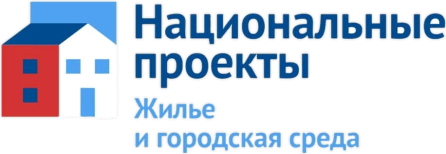 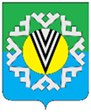 ЖИЛИЩНЫЙ ФОНД
Улучшение жилищных условий 
жителей поселения
Переселение из
непригодного и
аварийного жилья
из числа граждан
 -очередников
29 семей, 
из них 4 семьи 
в пгт. Излучинск
4 семьи
В 2022 году снесено 6 многоквартирных домов и 
1 домовладение общей площадью 1757,7 кв. м.
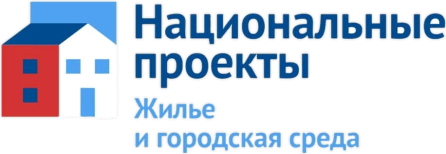 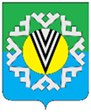 ЭКОЛОГИЯ
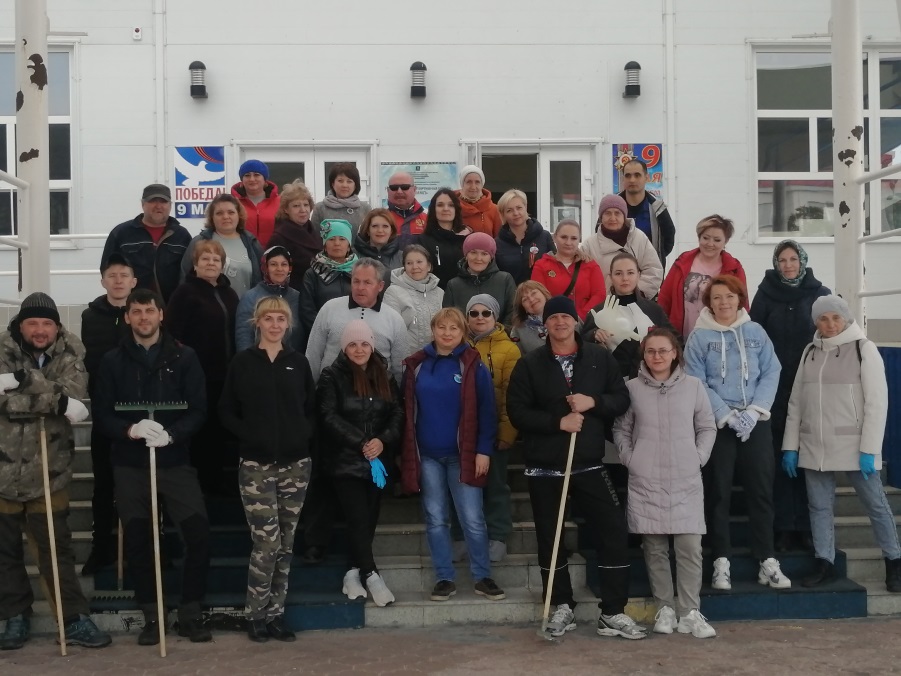 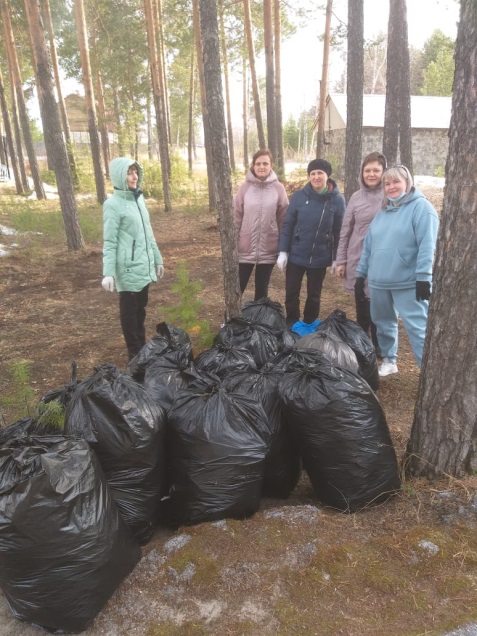 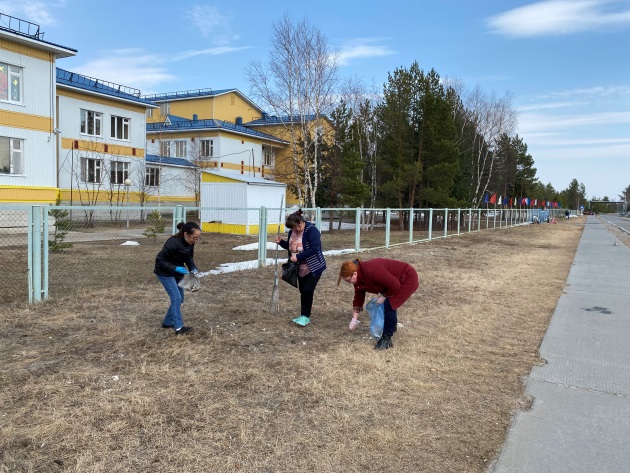 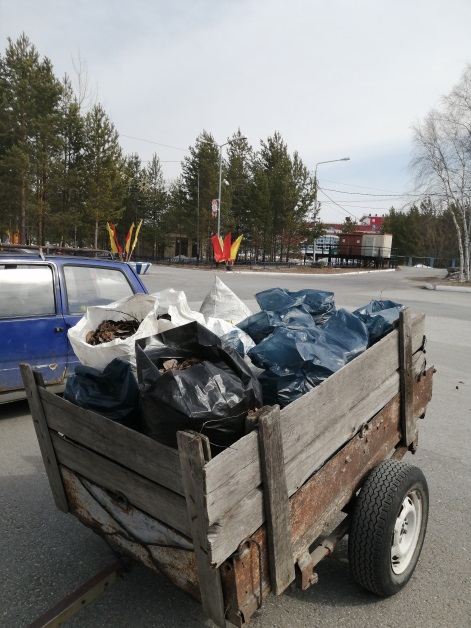 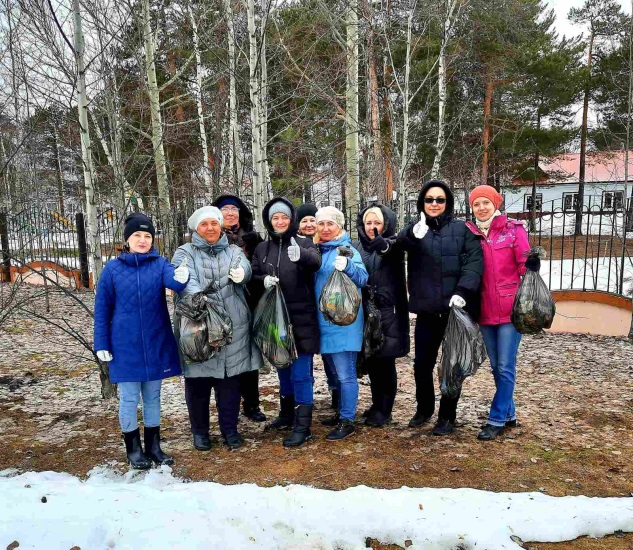 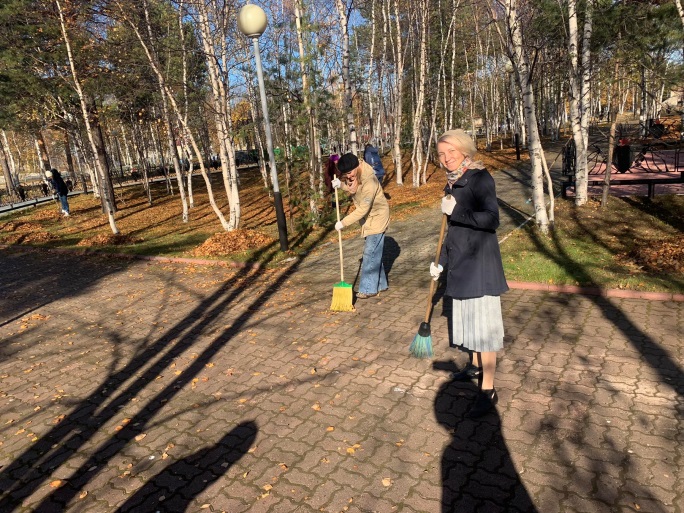 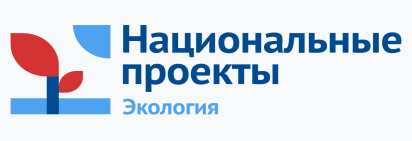 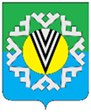 БЛАГОУСТРОЙСТВО
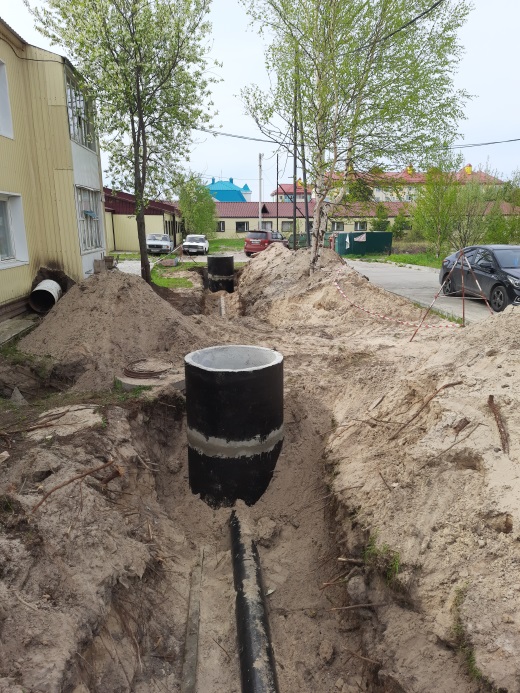 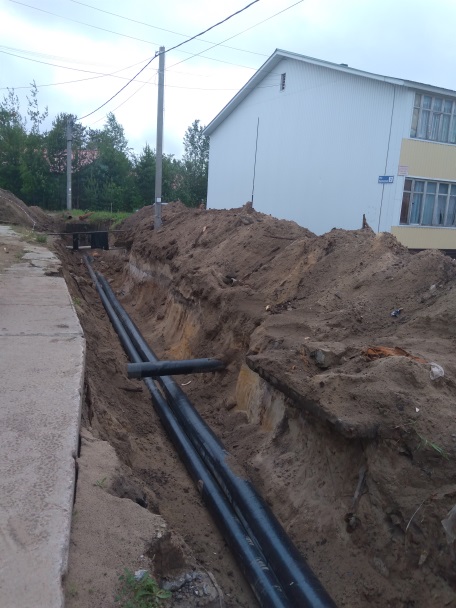 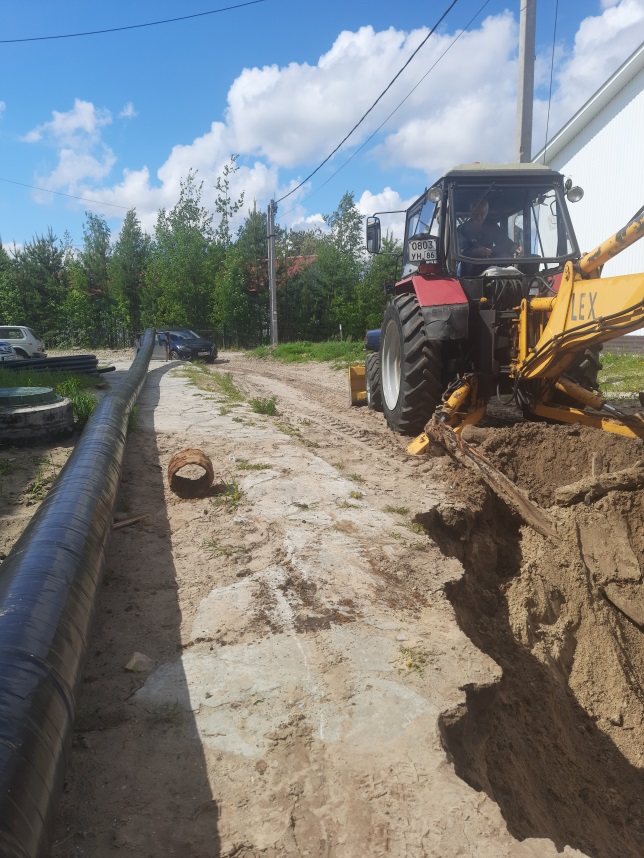 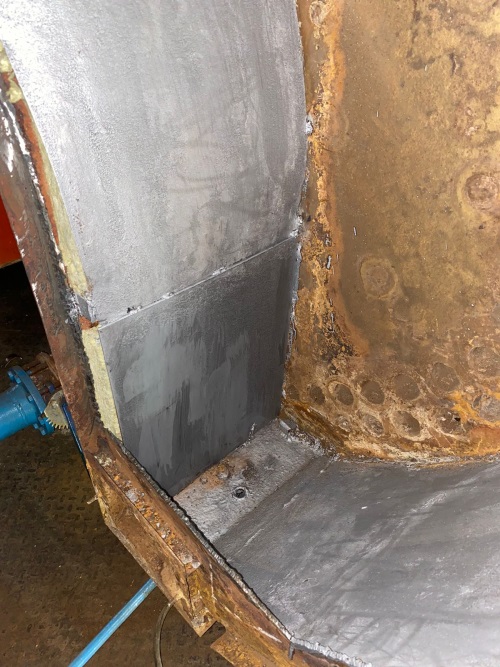 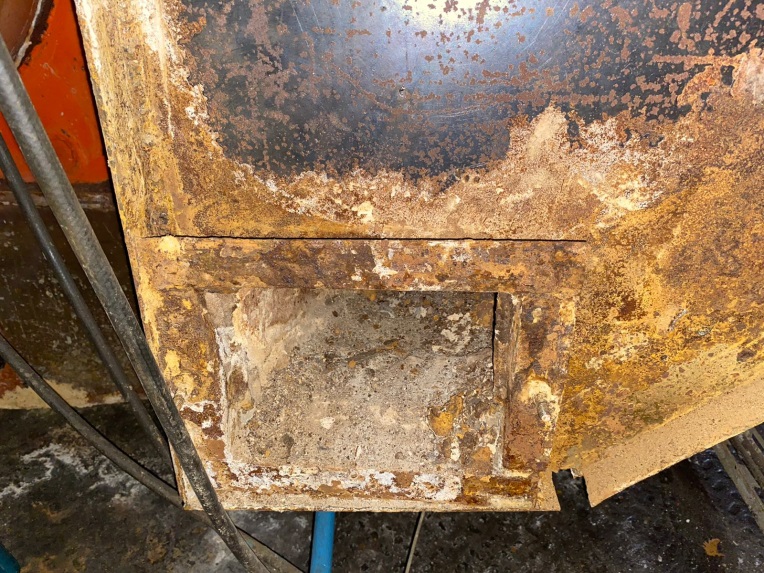 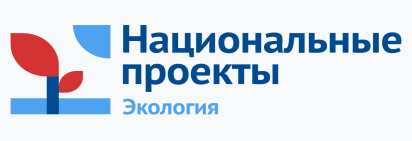 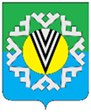 НАЦИОНАЛЬНЫЙ ПРОЕКТ  «КУЛЬТУРА»
Городское поселение Новоаганск принимает участие в достижении показателей регионального проекта:
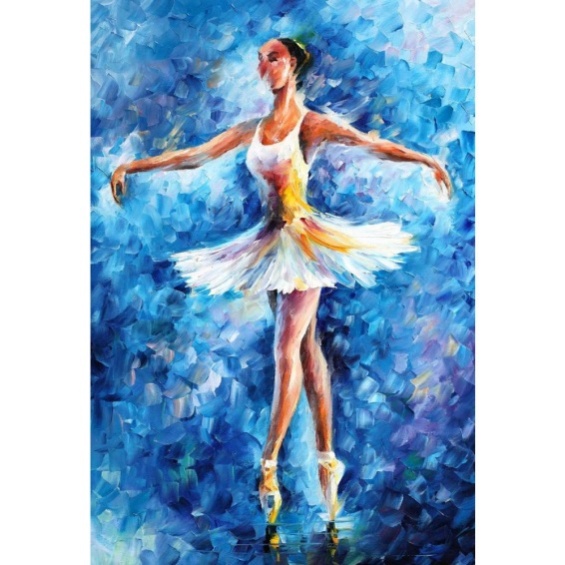 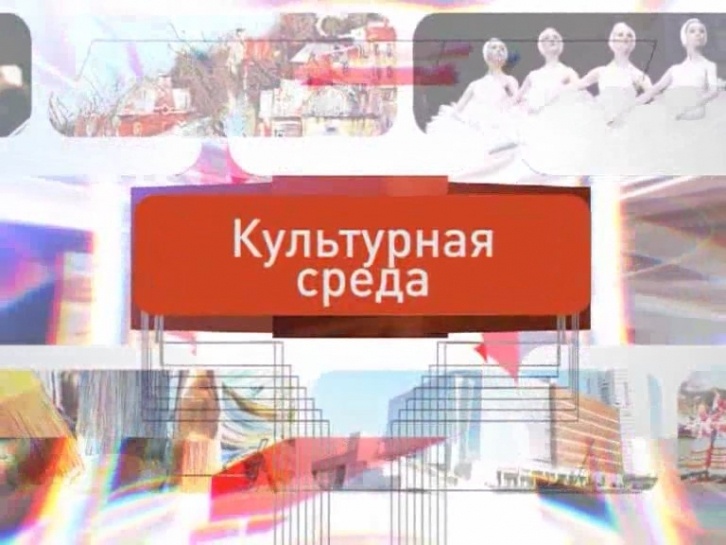 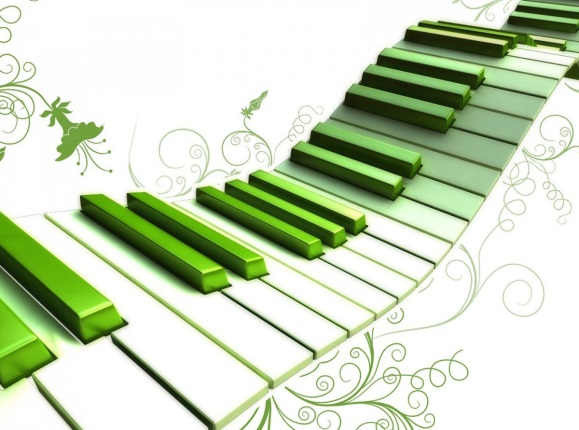 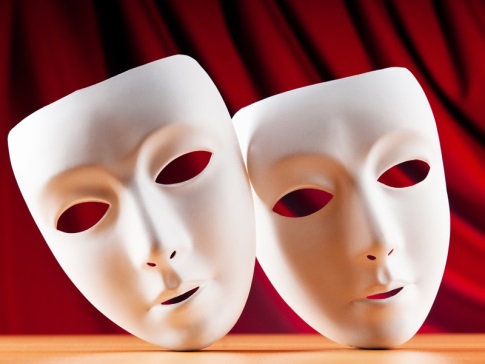 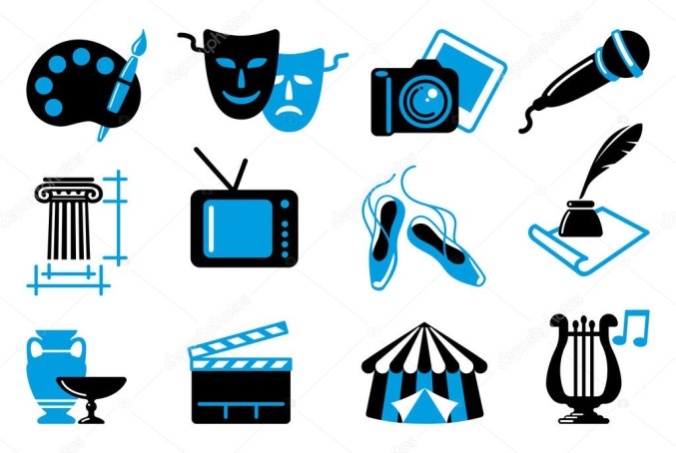 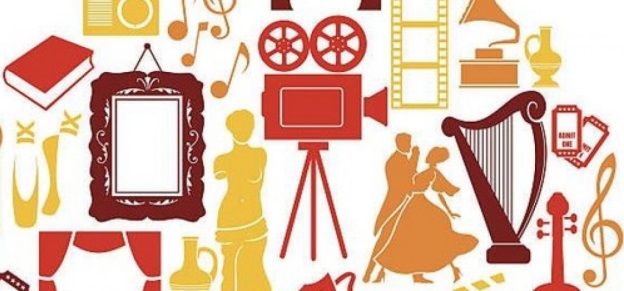 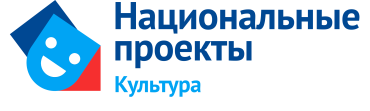 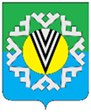 КУЛЬТУРА
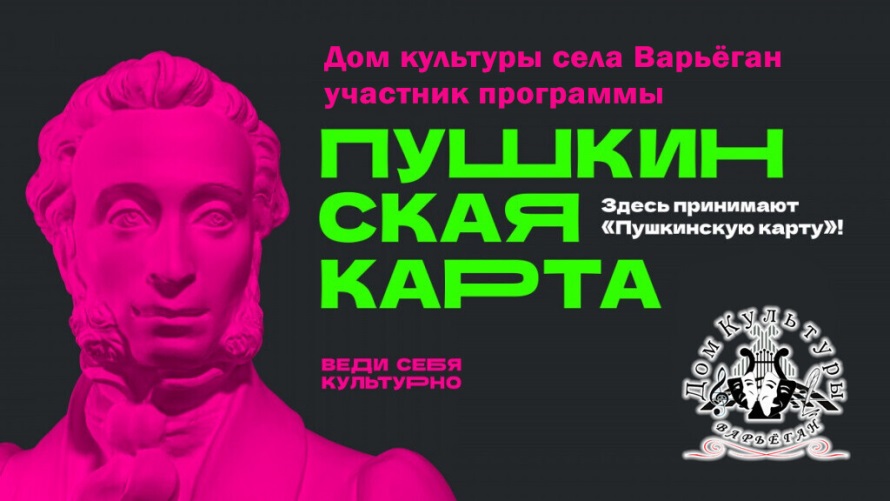 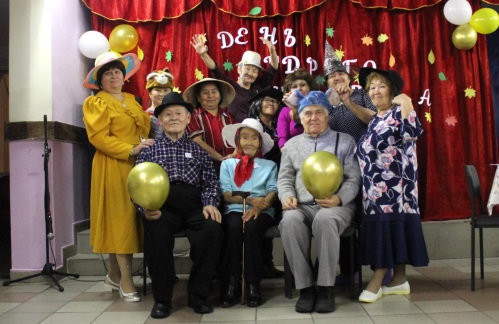 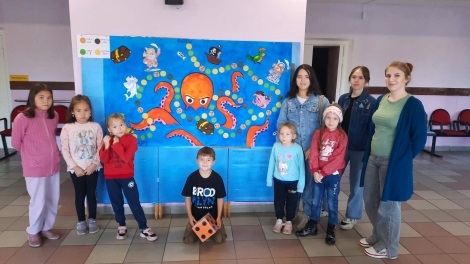 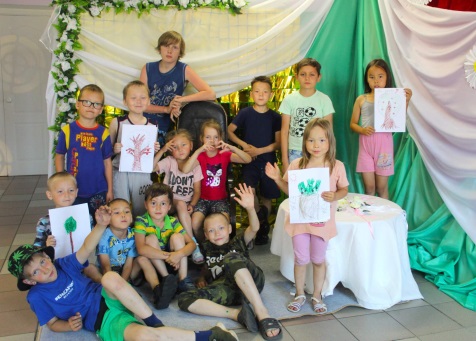 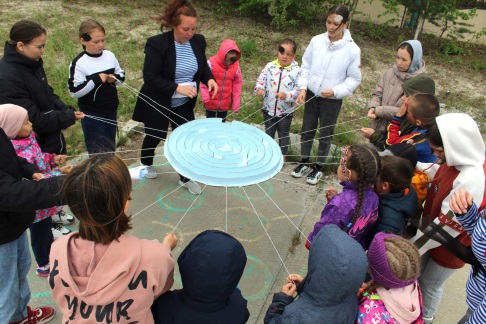 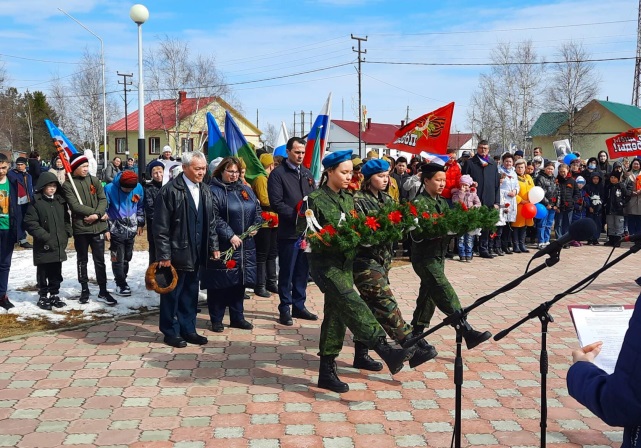 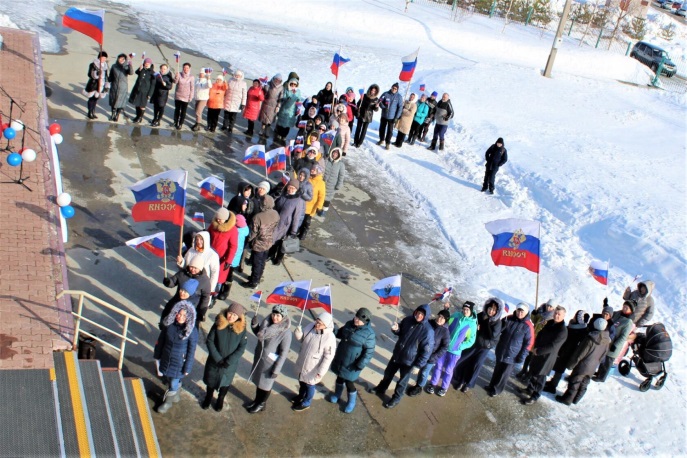 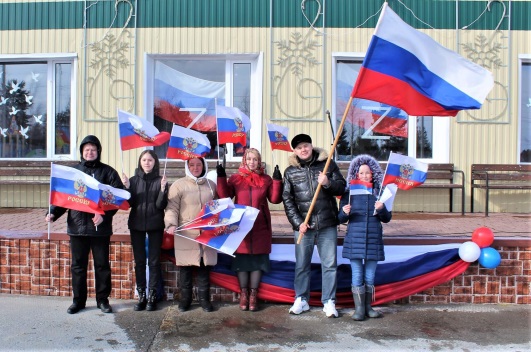 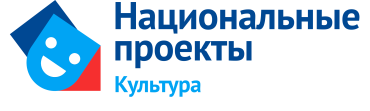 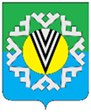 КУЛЬТУРА
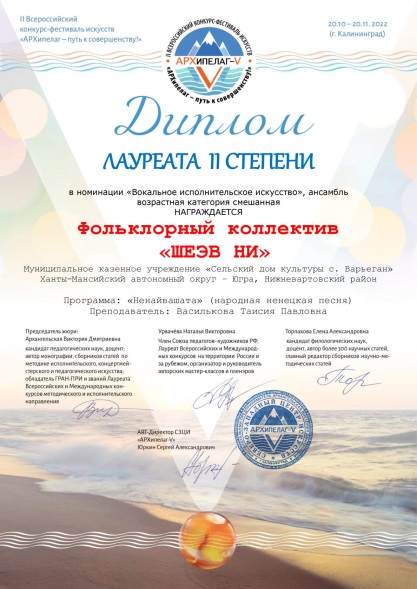 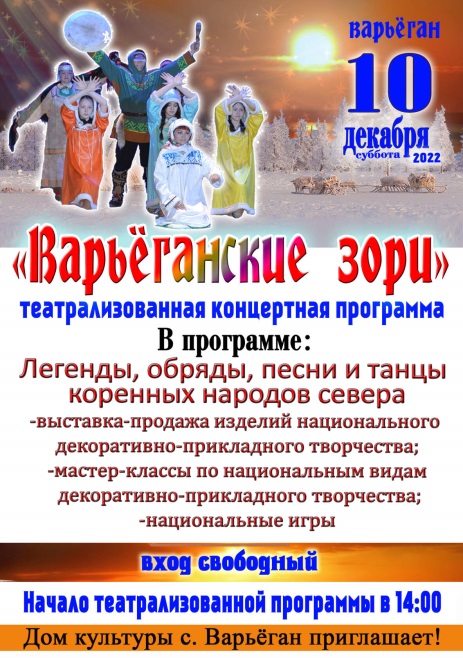 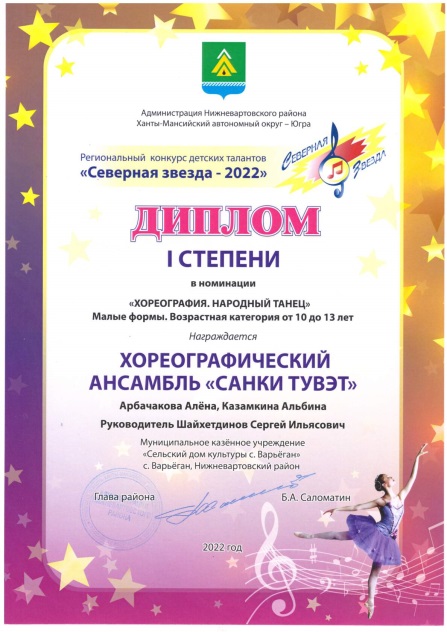 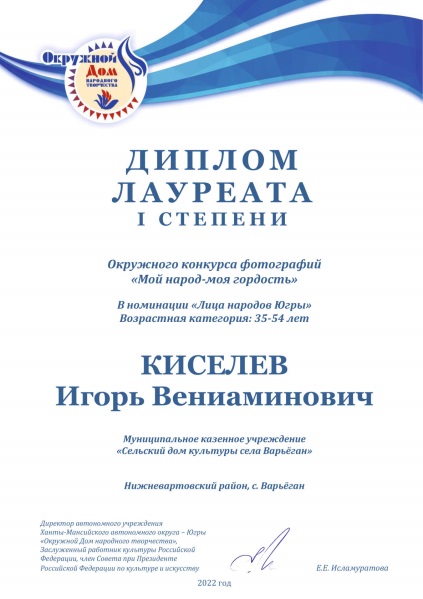 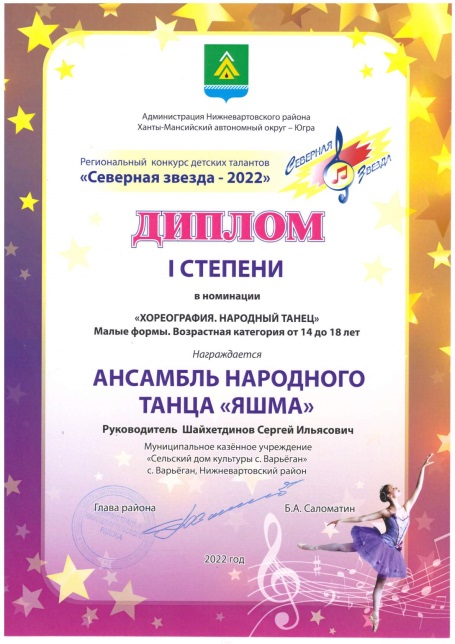 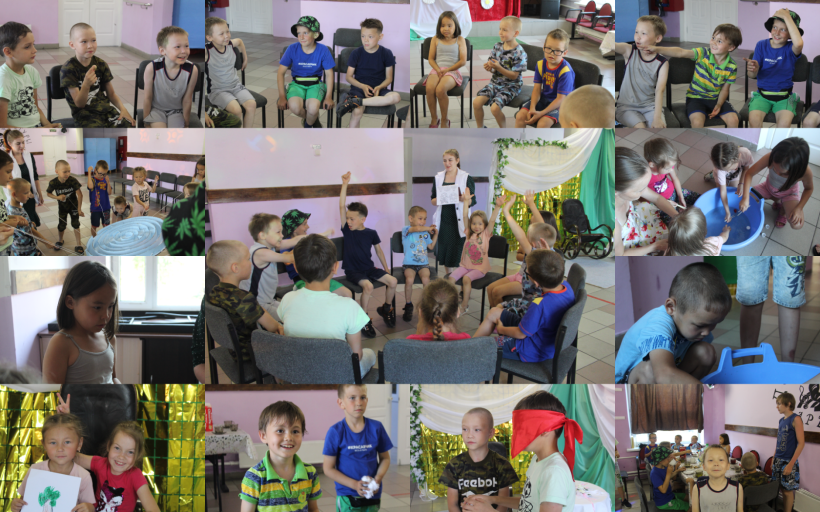 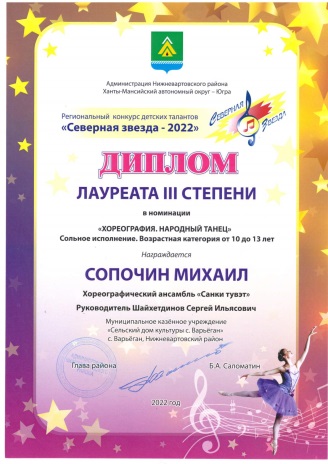 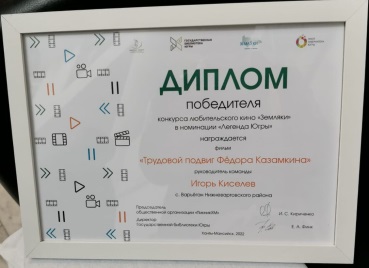 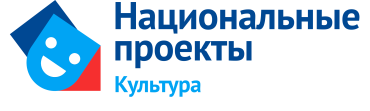 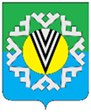 КУЛЬТУРА
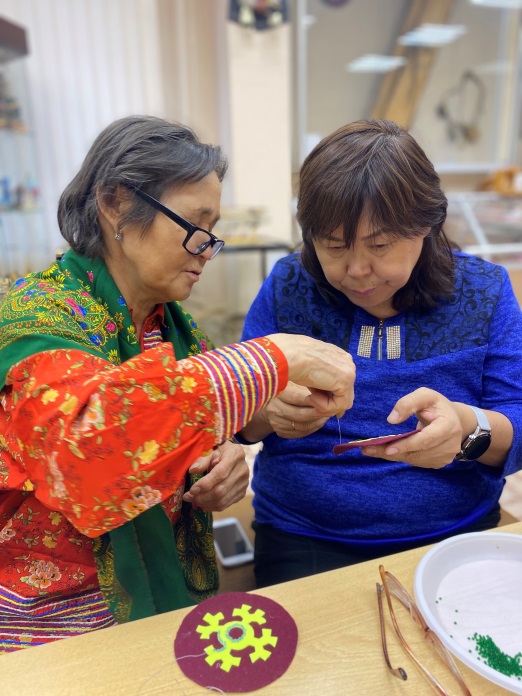 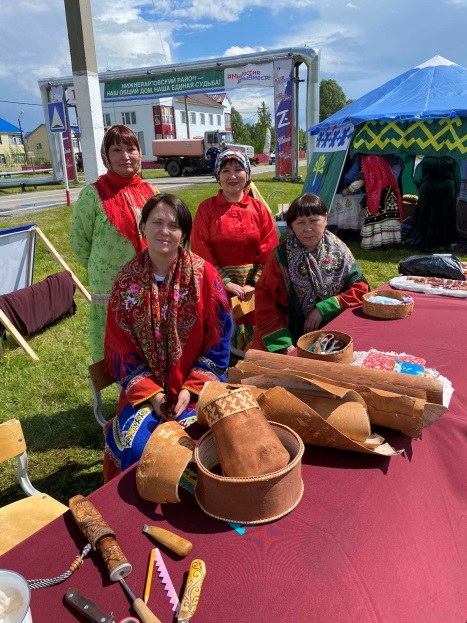 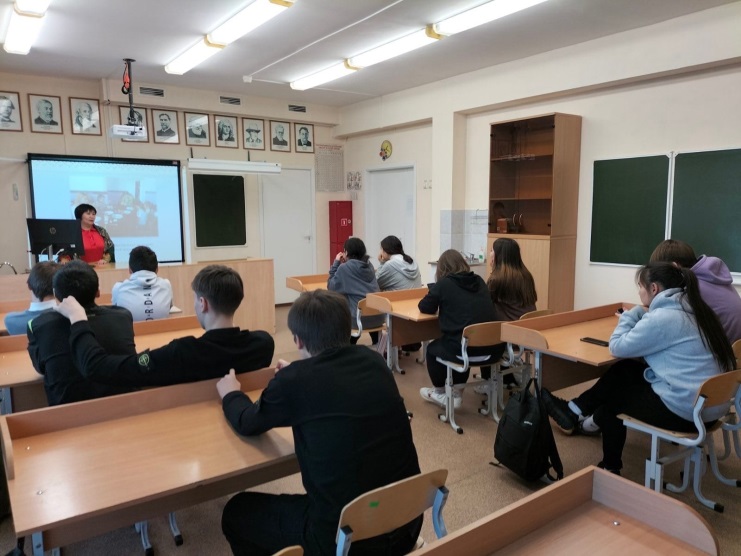 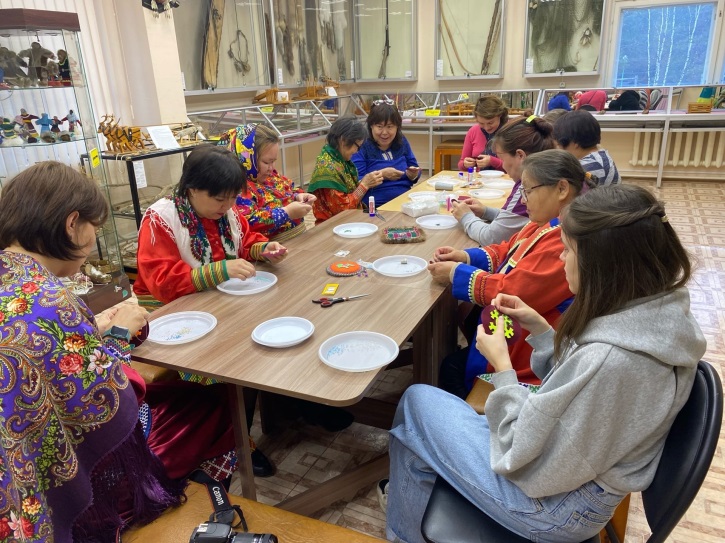 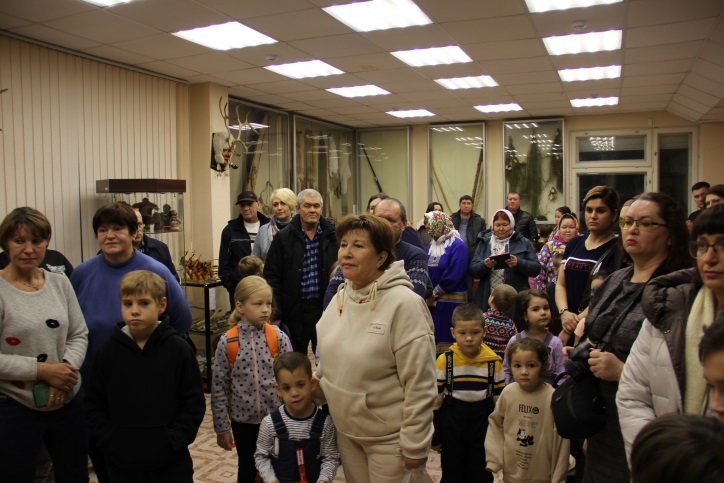 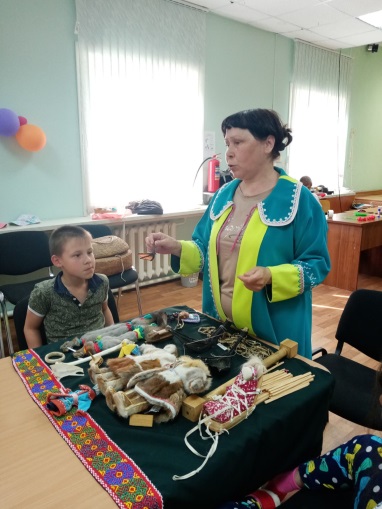 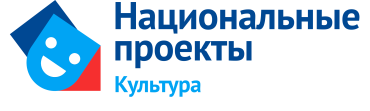 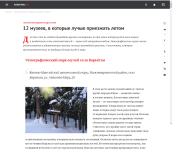 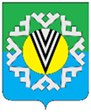 КУЛЬТУРА
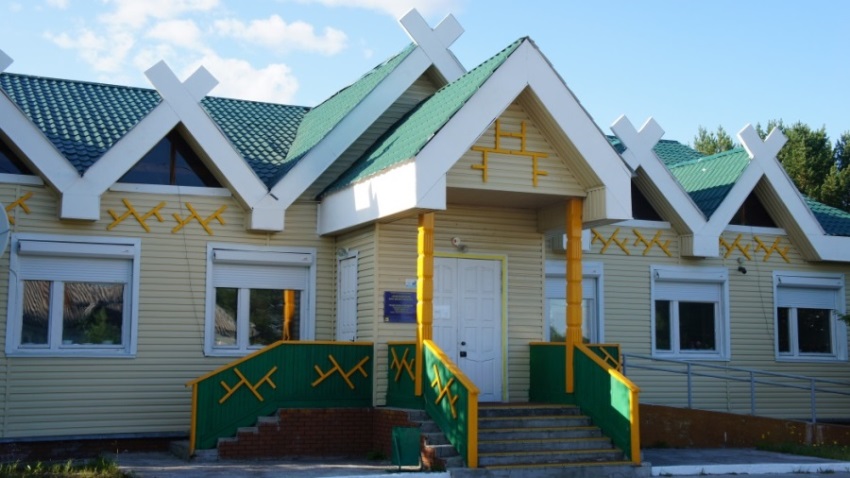 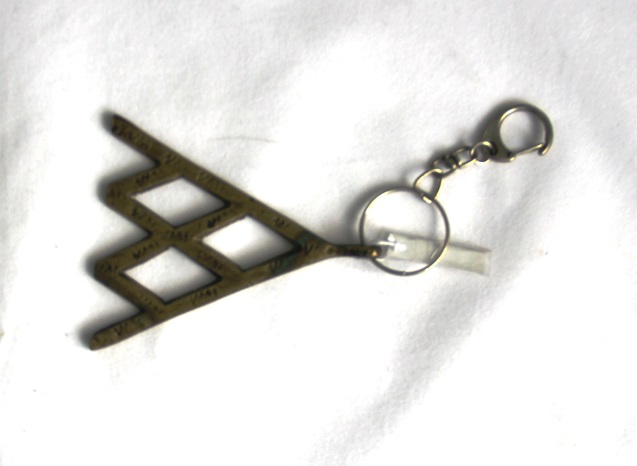 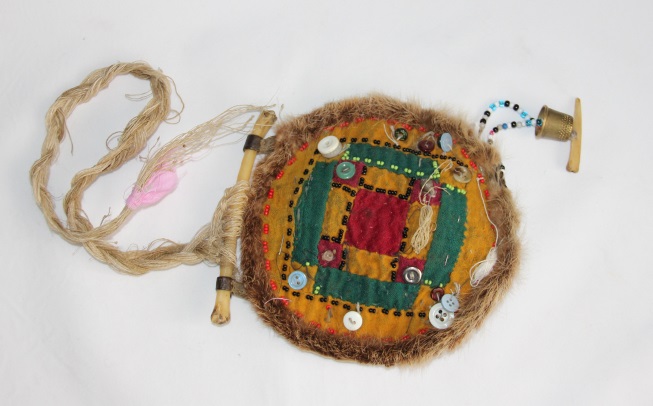 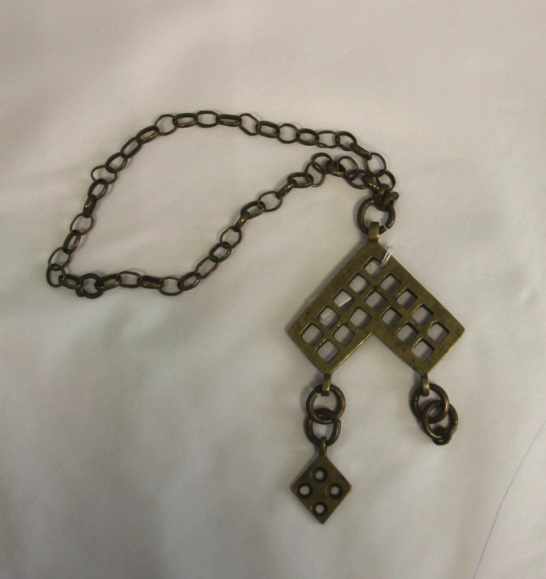 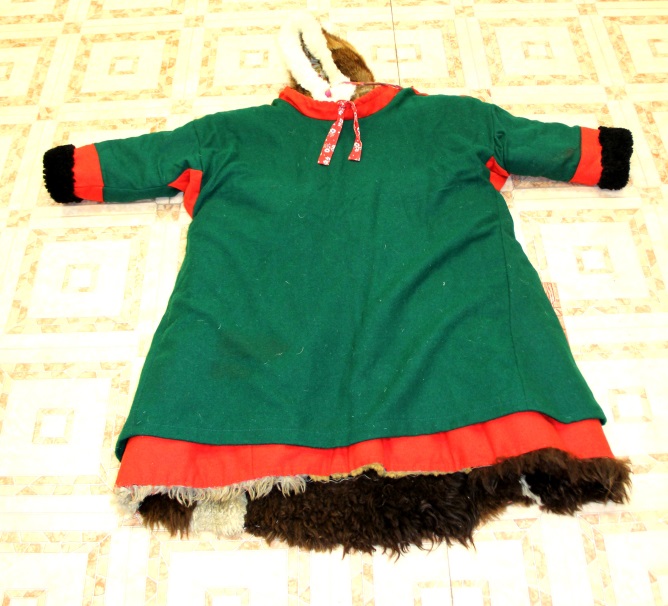 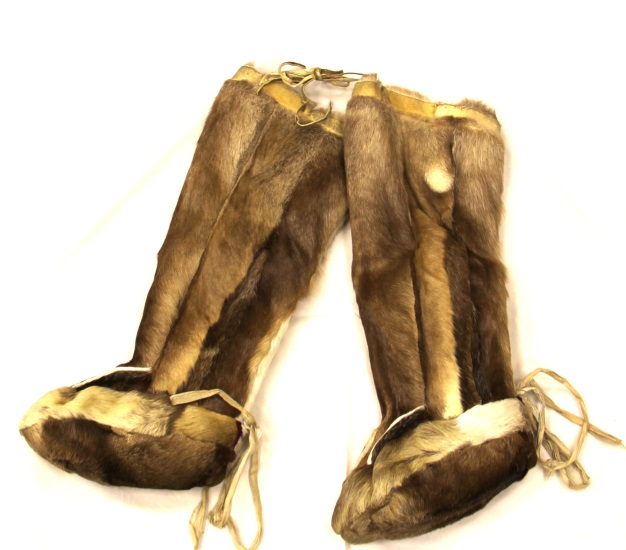 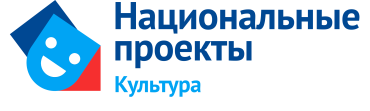 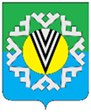 КУЛЬТУРА
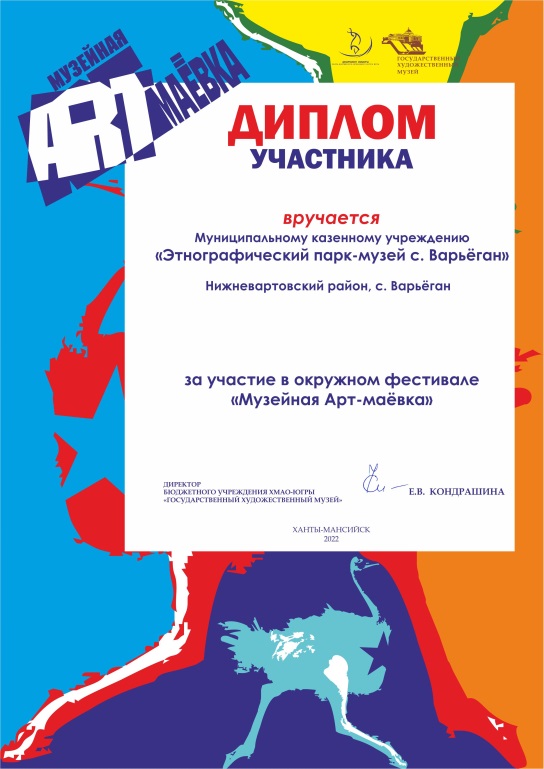 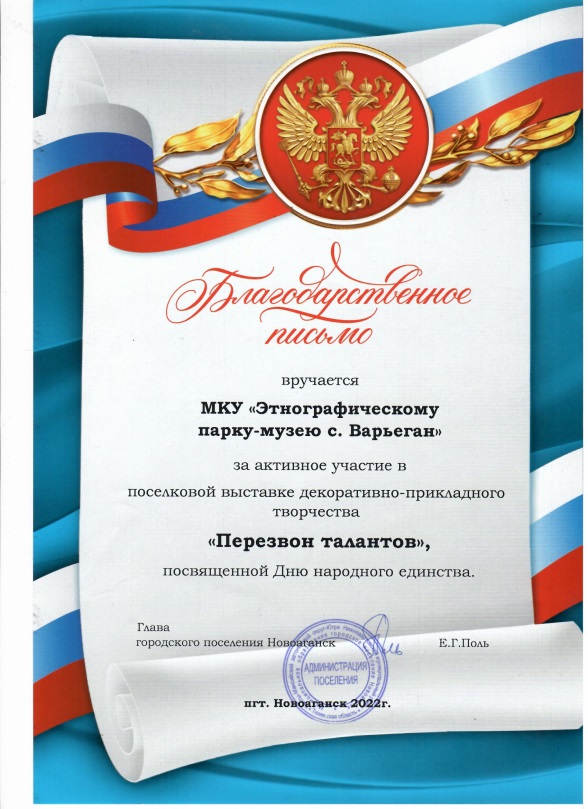 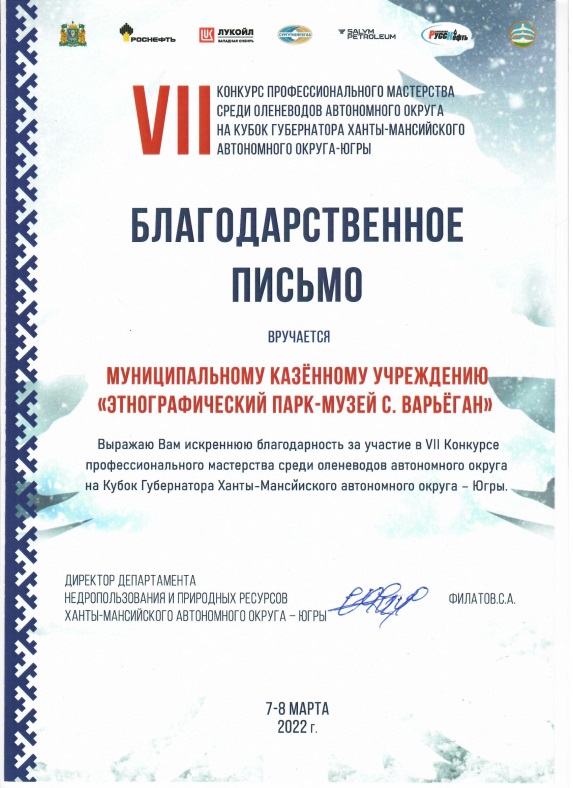 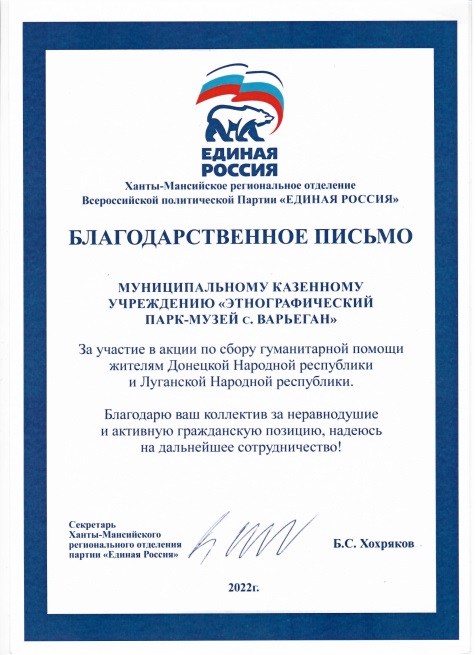 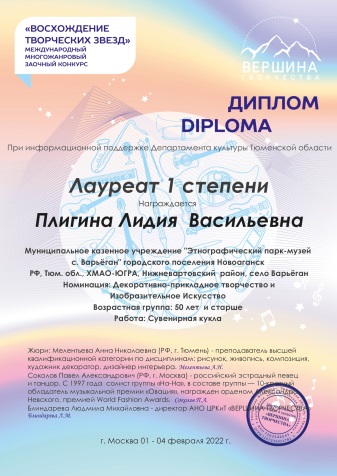 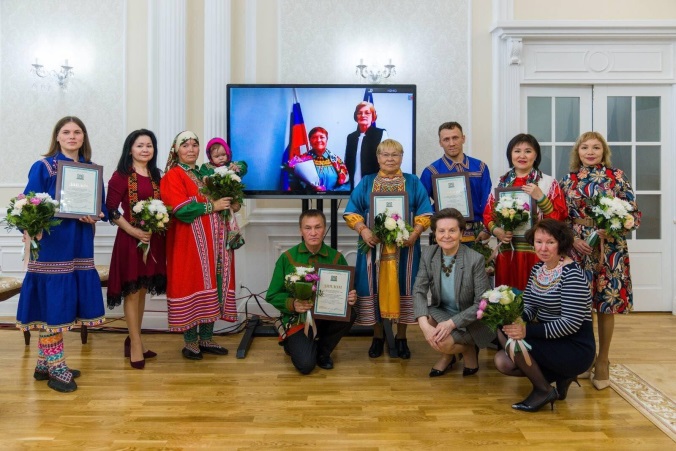 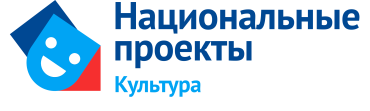 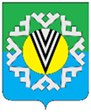 КУЛЬТУРА
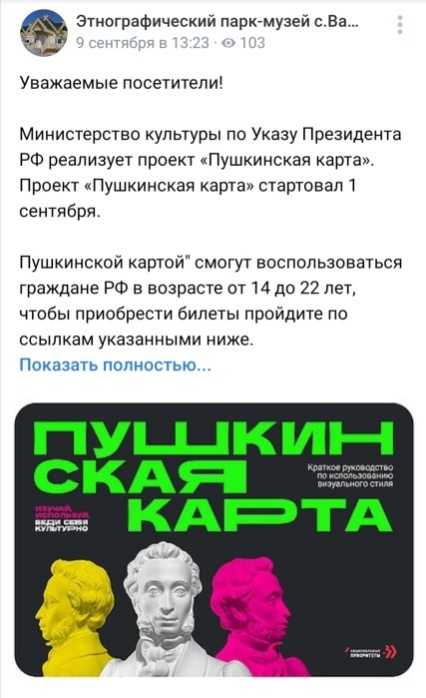 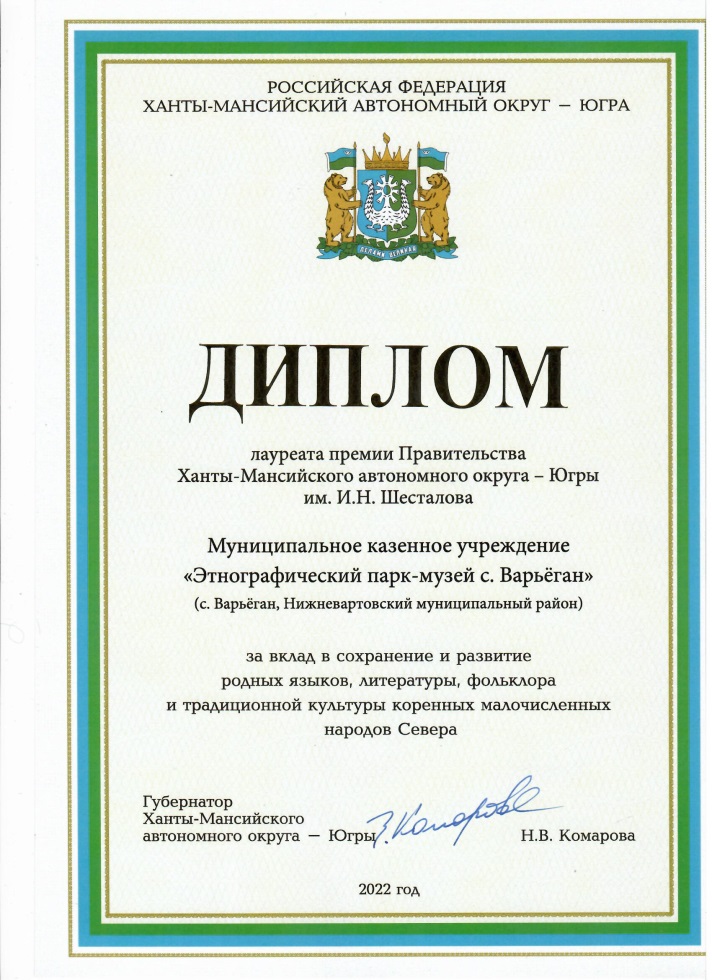 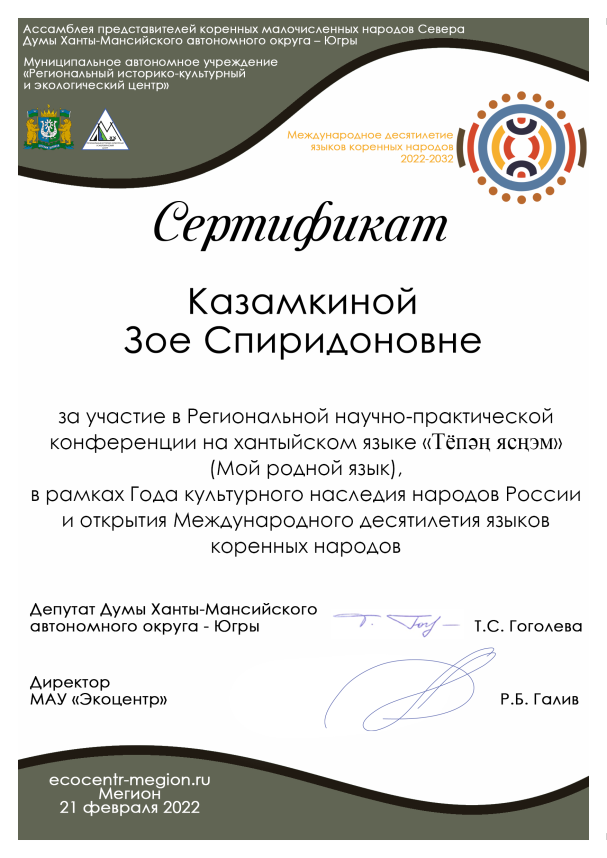 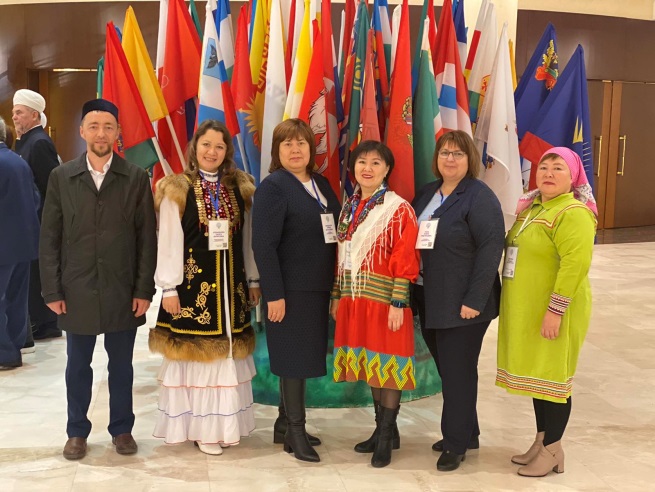 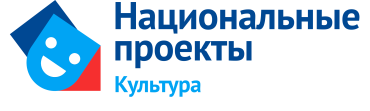 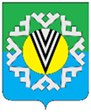 Исполнение доходной части бюджета поселения  за 2022 год, млн. рублей.
Исполнение расходной части бюджета поселения в разрезе муниципальных программ за 2022 год, млн. рублей
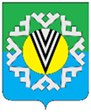 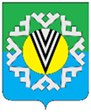 ИНВЕСТИЦИИ
Для улучшения инвестиционного климата и привлечения инвесторов  на официальном сайте поселения (gp-novoagansk.ru) в разделе "Инвестиционный портал" размещены:
Инвестиционный паспорт городского поселения Новоаганск, который содержит данные об экономическом потенциале и наличии земельных участков для реализации инвестиционных проектов;
Реестр сформированных инвестиционных предложений, в том числе по проектам, предусмотренным Стратегией социально-экономического развития Нижневартовского района
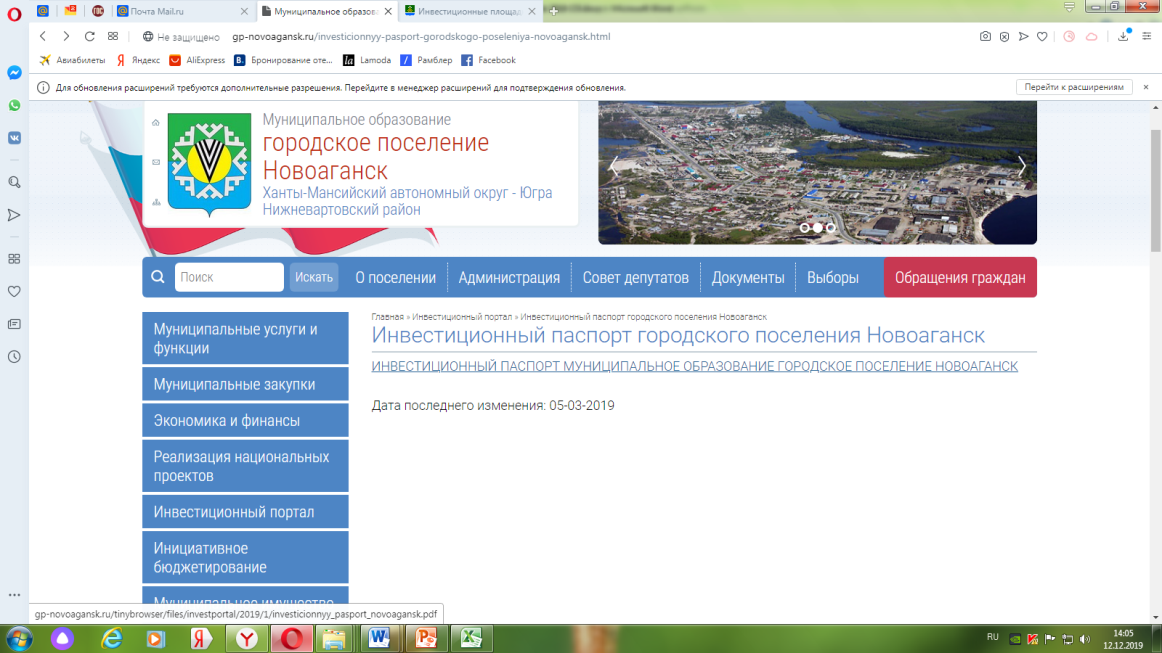 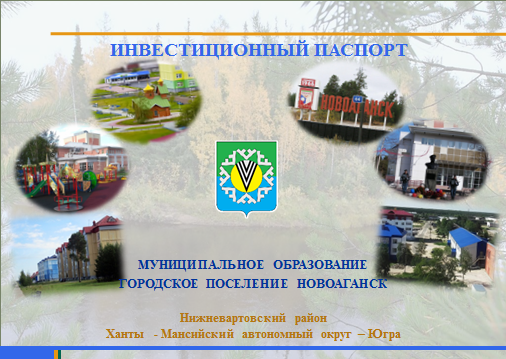 В 2022 году на территории поселения реализовано два  социально-значимых проекта (строительство жилых домов в с. Варьёган по ул. Айваседа-Мэру, д.6а и д.8) 
общей инвестиционной ёмкостью более 17 миллионов рублей.
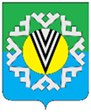 РАСПОРЯЖЕНИЕ ЗЕМЕЛЬНЫМИ УЧАСТКАМИ
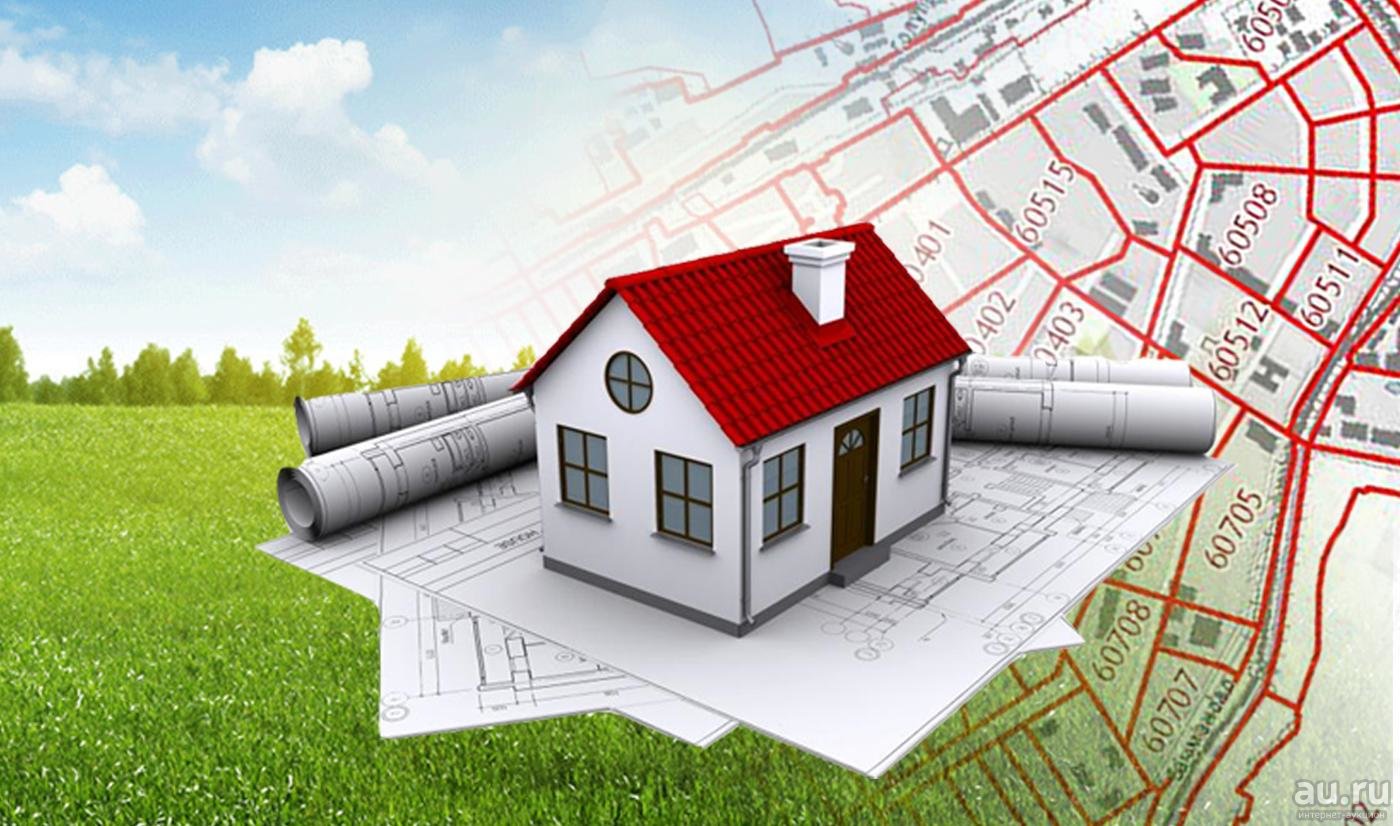 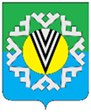 ТРАНСПОРТНОЕ СООБЩЕНИЕ
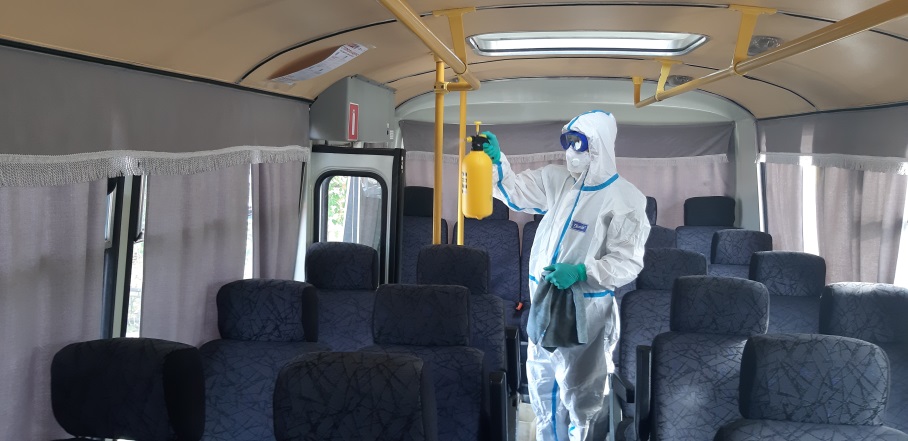 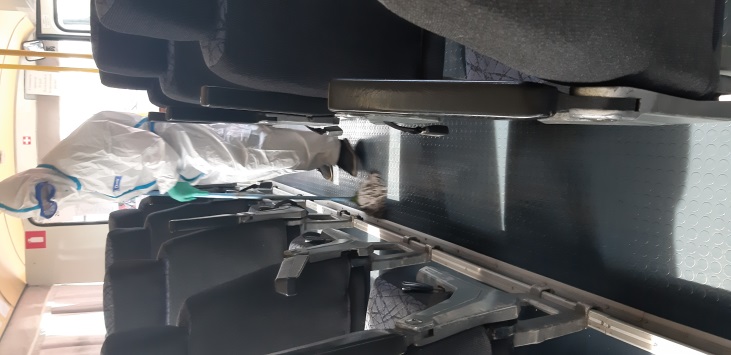 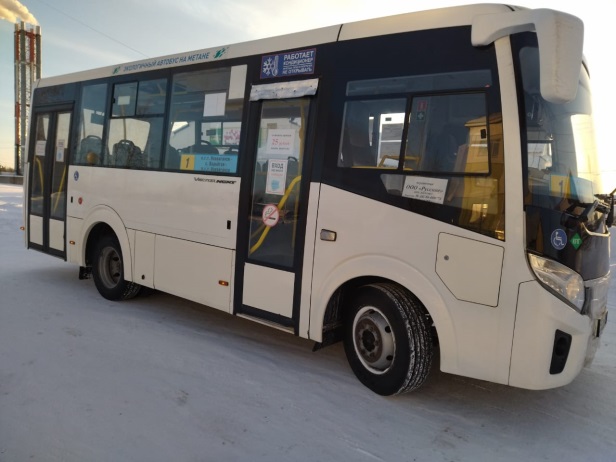 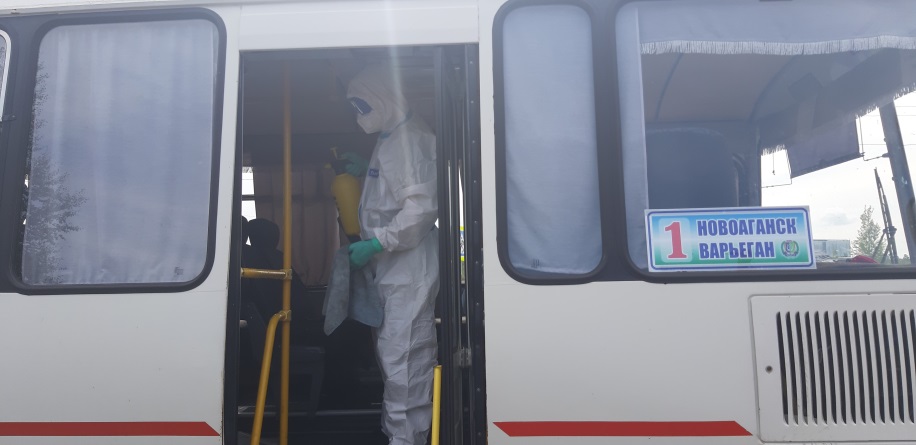 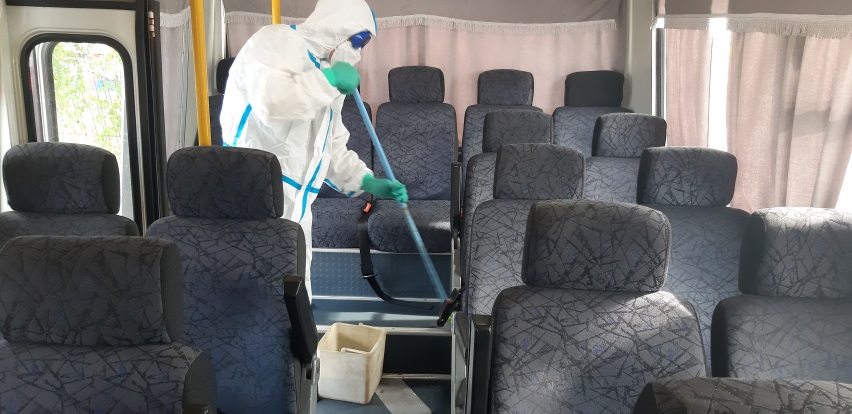 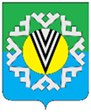 ТЕРРИТОРИАЛЬНОЕ ОБЩЕСТВЕННОЕ САМОУПРАВЛЕНИЕ
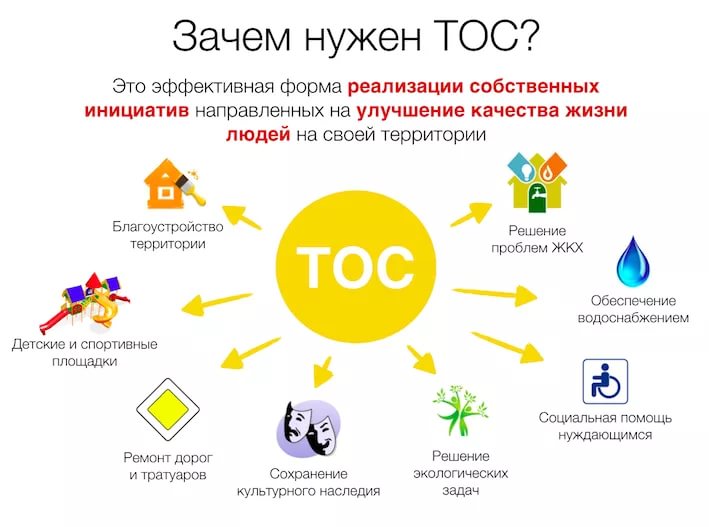 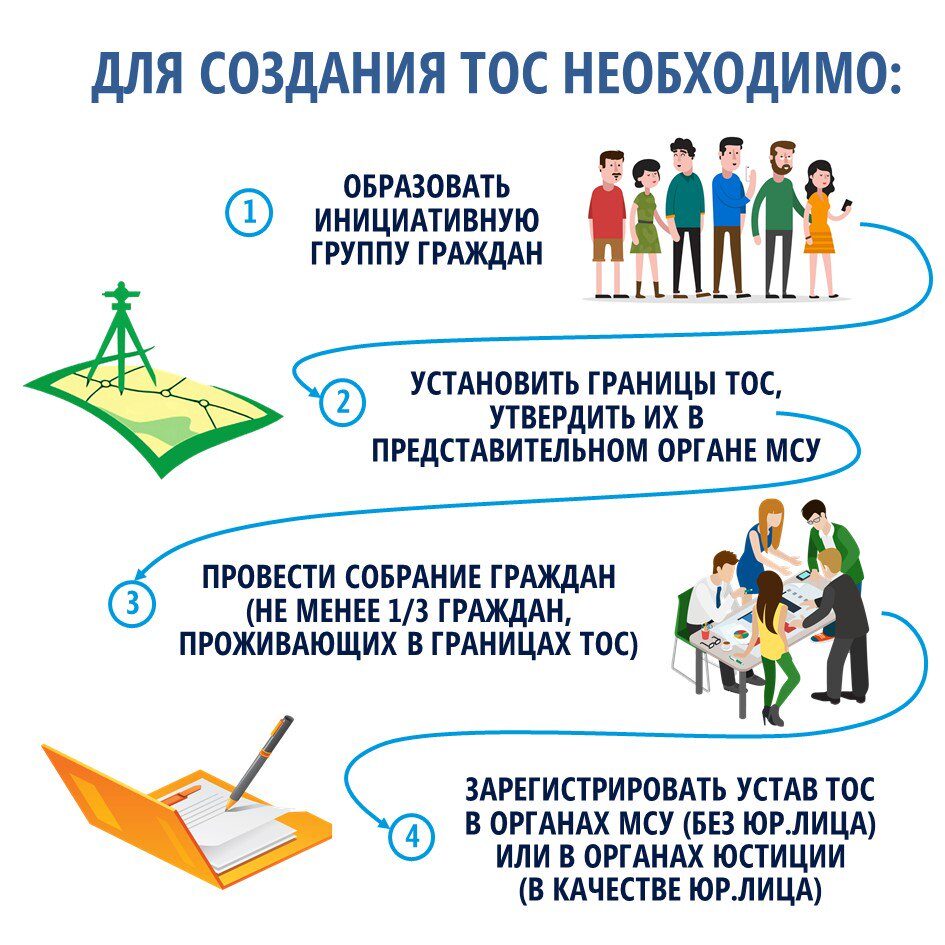 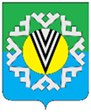 КОЛЛЕГИАЛЬНЫЕ ОБЩЕСТВЕННЫЕ ОРГАНЫ
Общественные организации, осуществляющие деятельность на территории городского поселения Новоаганск
2 религиозные организации
3 общественные организации
Местная религиозная организация православный Приход храма в честь священномученника  Гермогена и всех новомученников и исповедников церкви русской
Местная мусульманская религиозная организация  Махалля
Нижневартовское районное отделение
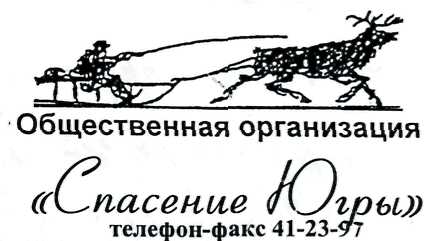 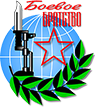 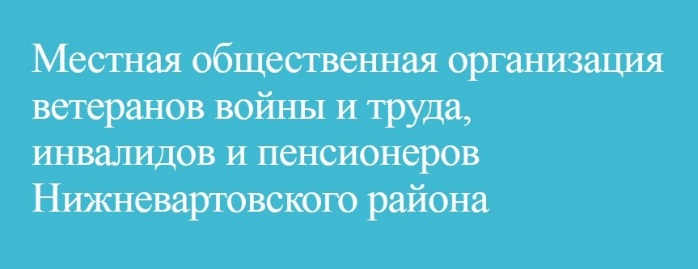 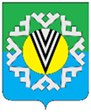 БЕЗОПАСНОСТЬ
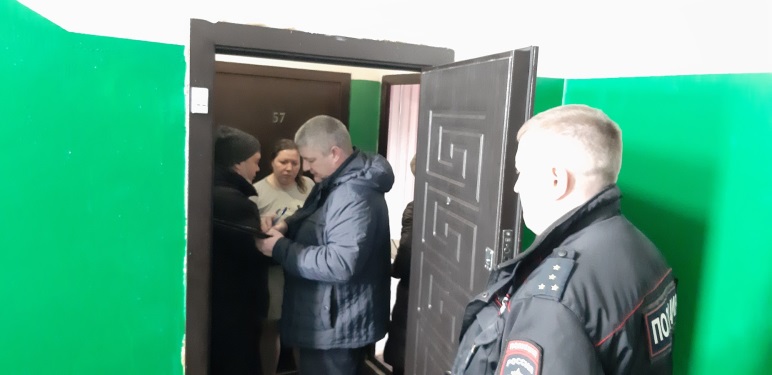 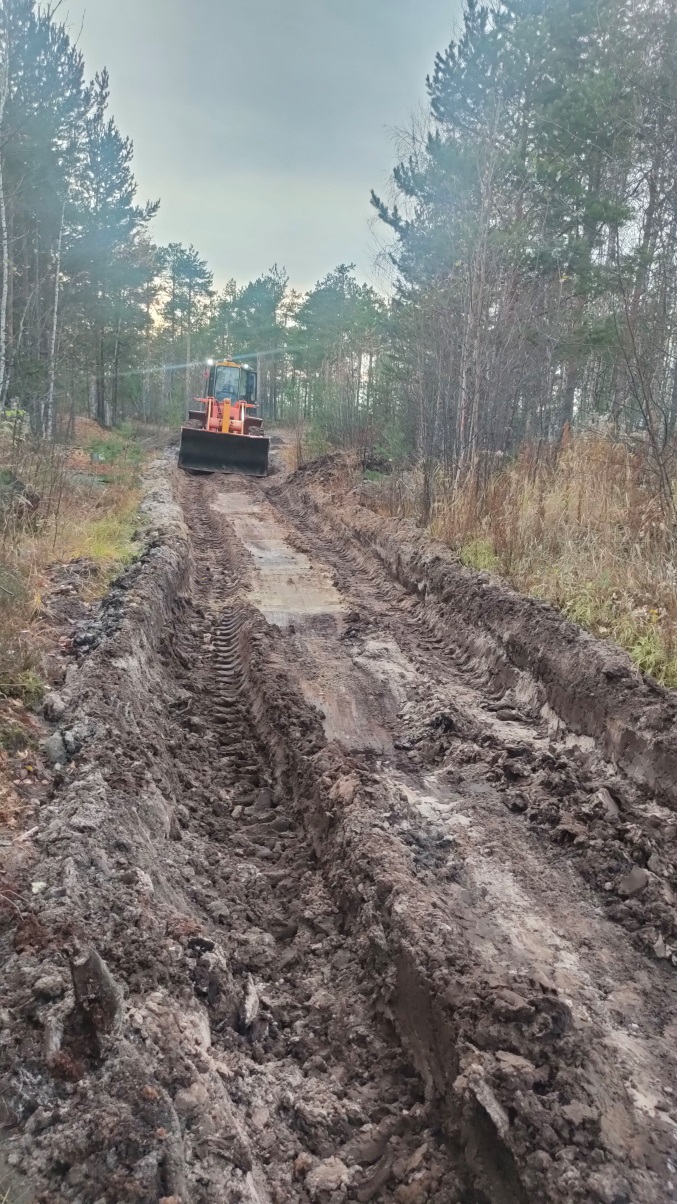 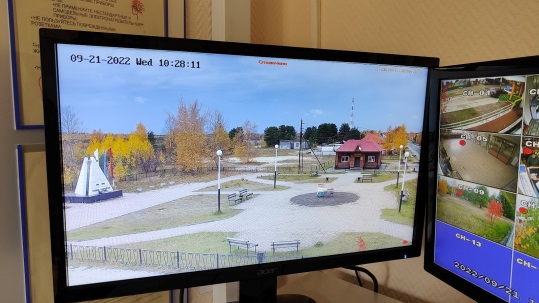 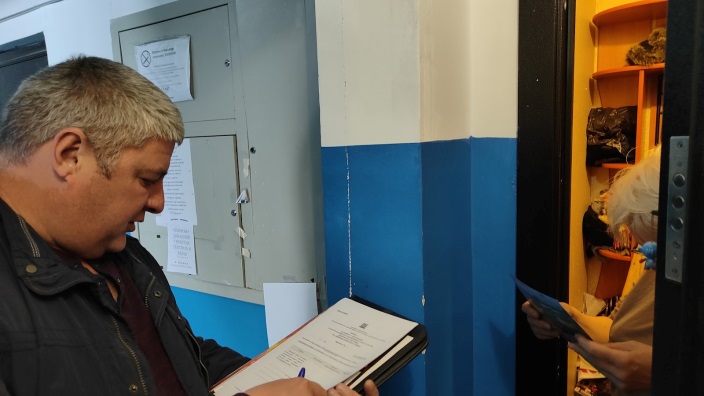 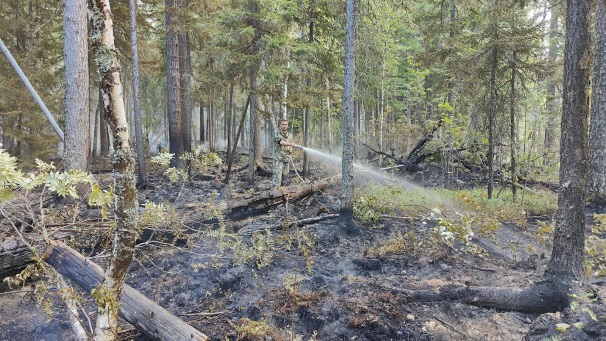 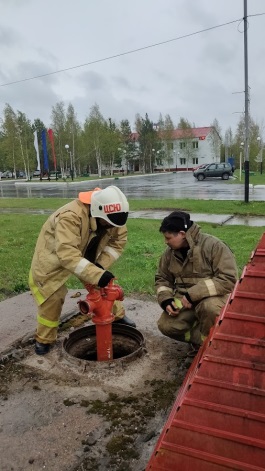 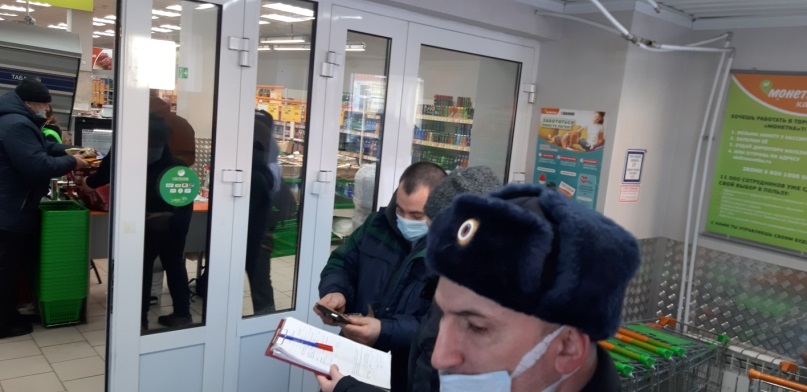 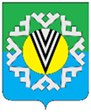 БЕЗОПАСНОСТЬ
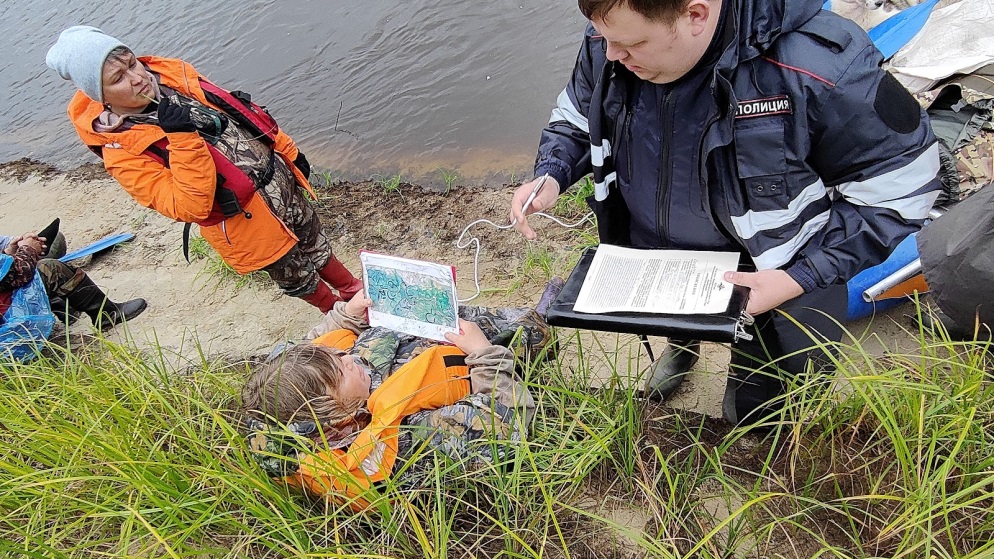 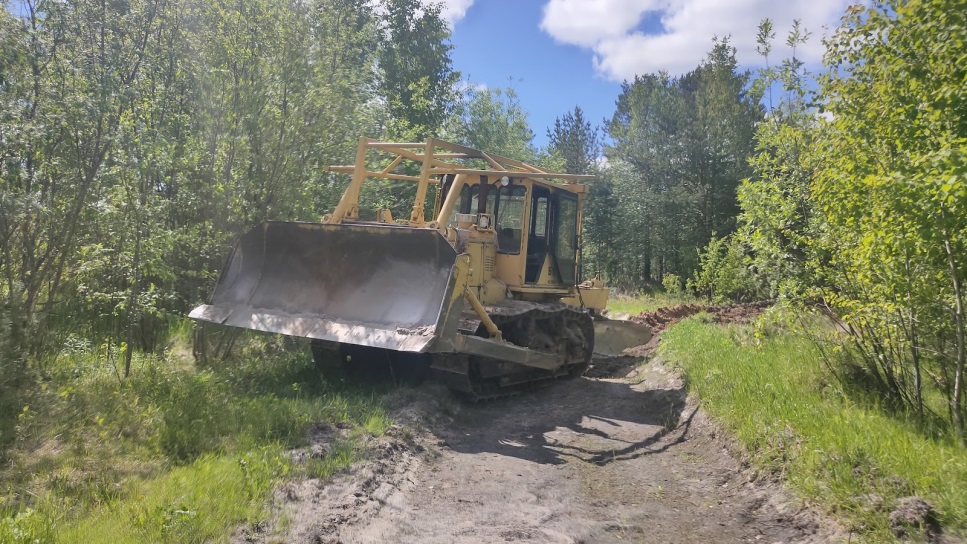 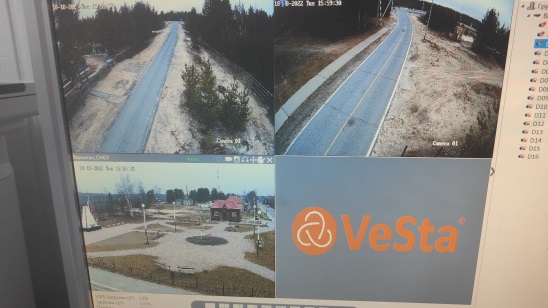 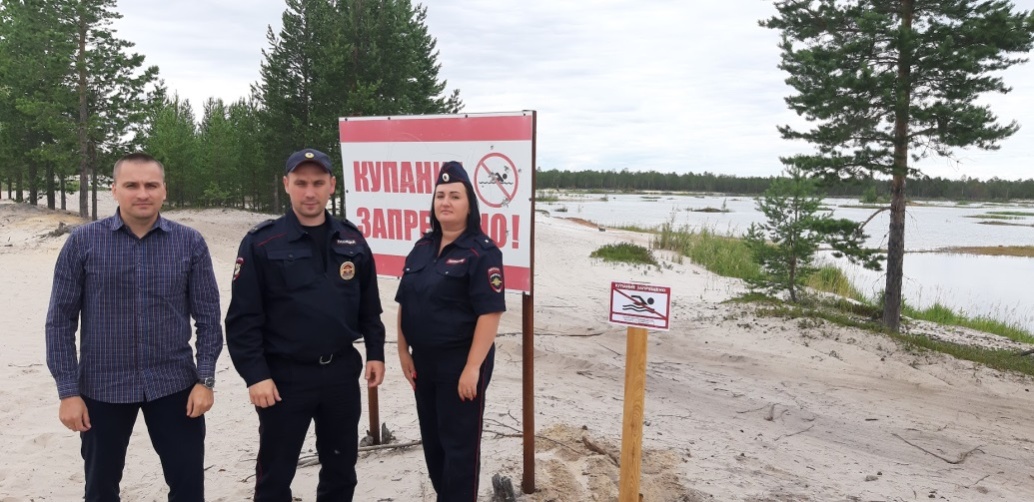 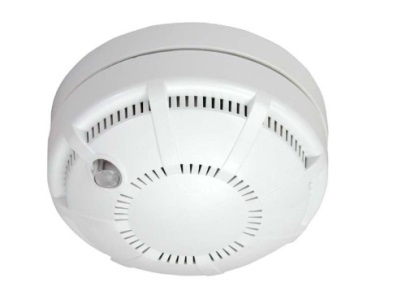 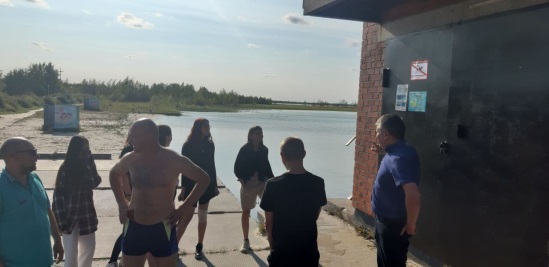 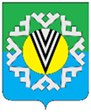 ОБРАЩЕНИЯ ГРАЖДАН
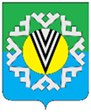 Спасибо за внимание!